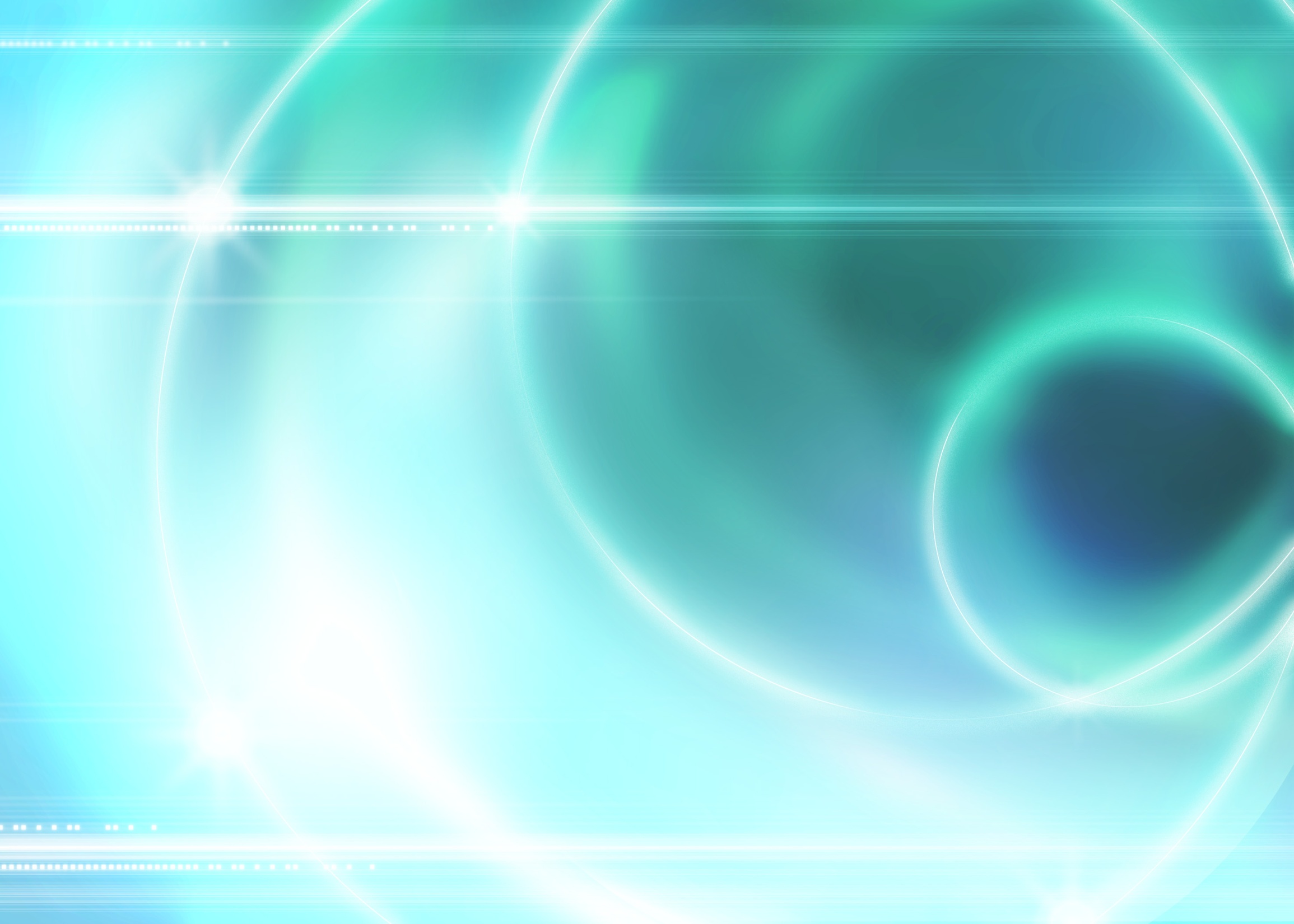 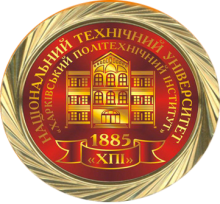 НАЦІОНАЛЬНИЙ ТЕХНІЧНИЙ УНІВЕРСИТЕТ
«ХАРКІВСЬКИЙ ПОЛІТЕХНІЧНИЙ ІНСТИТУТ»
УКРАЇНА, м. ХАРКІВ
Шановні абітурієнти!


Кафедра менеджменту інноваційного підприємництва та міжнародних економічних відносин запрошує вас на навчання!
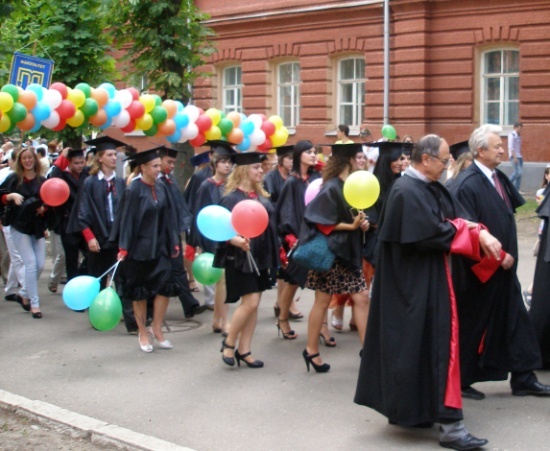 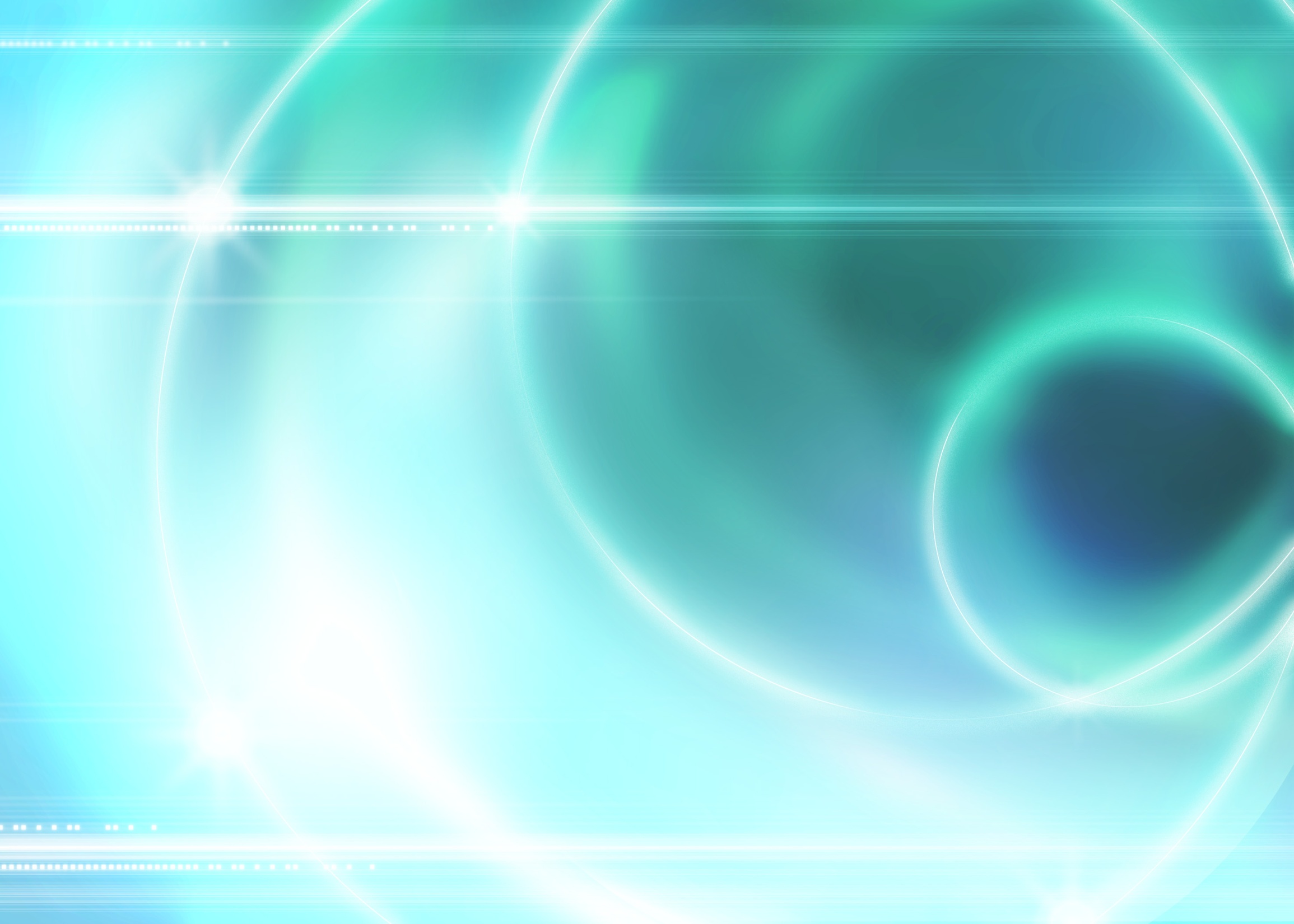 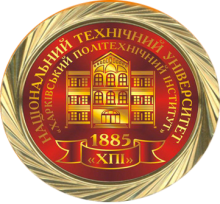 Кожен абітурієнт замислюється про те, ким він буде, закінчивши інститут? Так, наприклад, випускник даного профілю може працювати на таких економіко-управлінських посадах:
   керівник різних рівнів в службах апарату управління (комерційні, некомерційні, державні, муніципальні організації)
    заступник керівників в економічних структурах, міжгалузевих комплексах, акціонерних товариствах, фінансово-банківських системах;
    топ-менеджер у сфері промисловості, торгівлі, фінансів, сфері послуг, організаціях по створенню нових технологій;
    фахівець відділів державних підприємств і комерційних організацій.
Підприємець, що створює і розвиває власну справу.
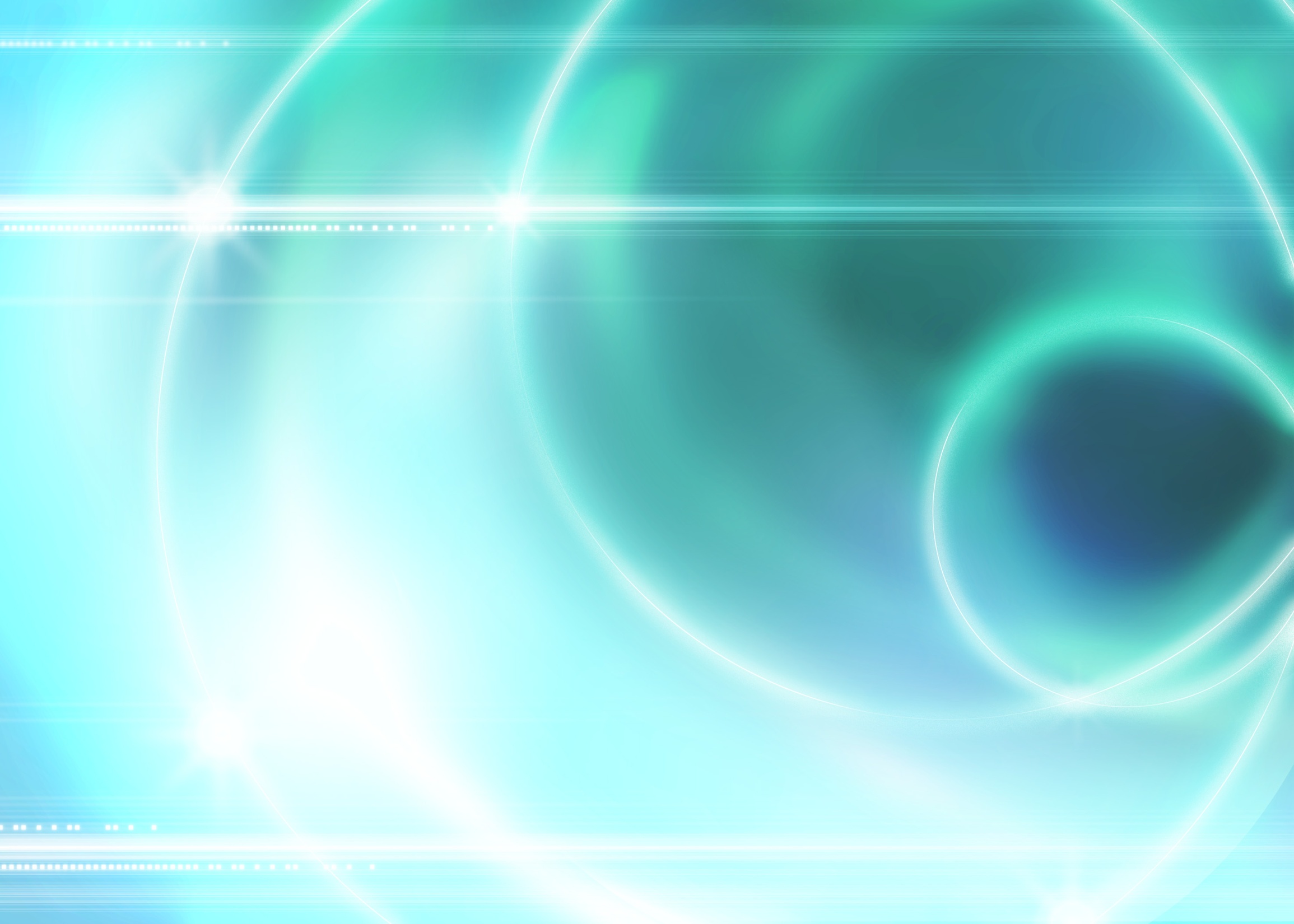 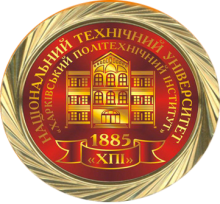 Управління організацією є сучасною, затребуваною і високооплачуваною сферою, яка з кожним роком тільки розвиватиметься і розширюватиметься.
    Попит на цю спеціальність обумовлений розвитком економіки і зростанням кількості підприємств на ринку, оскільки будь-яка фірма, підприємство, організація потребують найрізноманітніших форм управління: процесами, людьми, ресурсами.
    Менеджери - це люди, контролюючі і направляючі роботу різних відділів, підрозділів або організації в цілому. 
   Фахівці цієї області здатні організувати 
поточну роботу підприємства, розробити 
стратегію її розвитку на 5, 10 і більше років, 
вивести компанію з кризової ситуації, 
налагодити роботу з персоналом, забезпечити 
стабільне зростання компанії на конкурентному ринку.
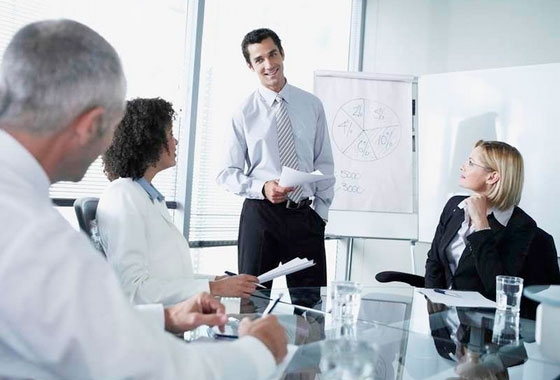 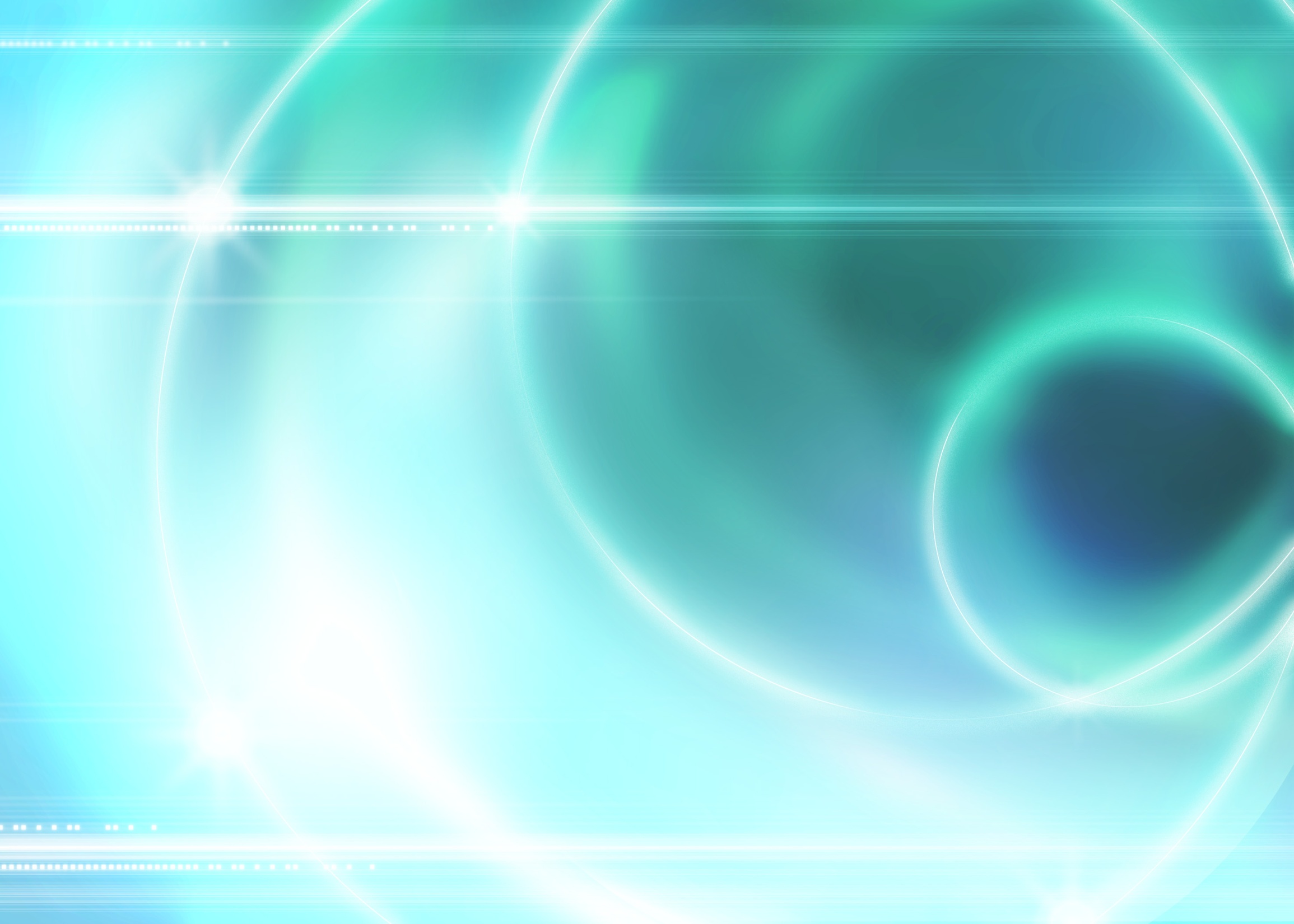 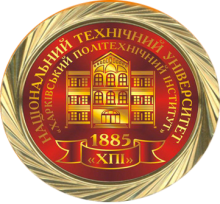 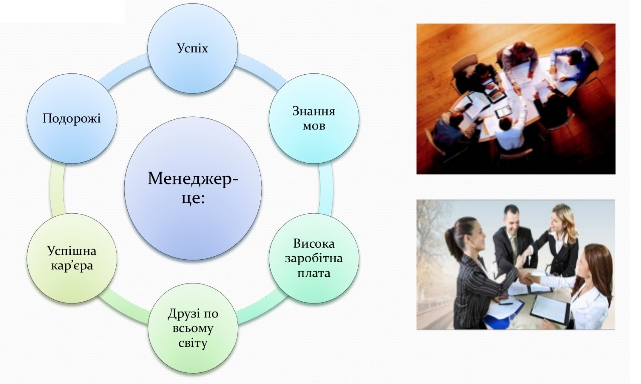 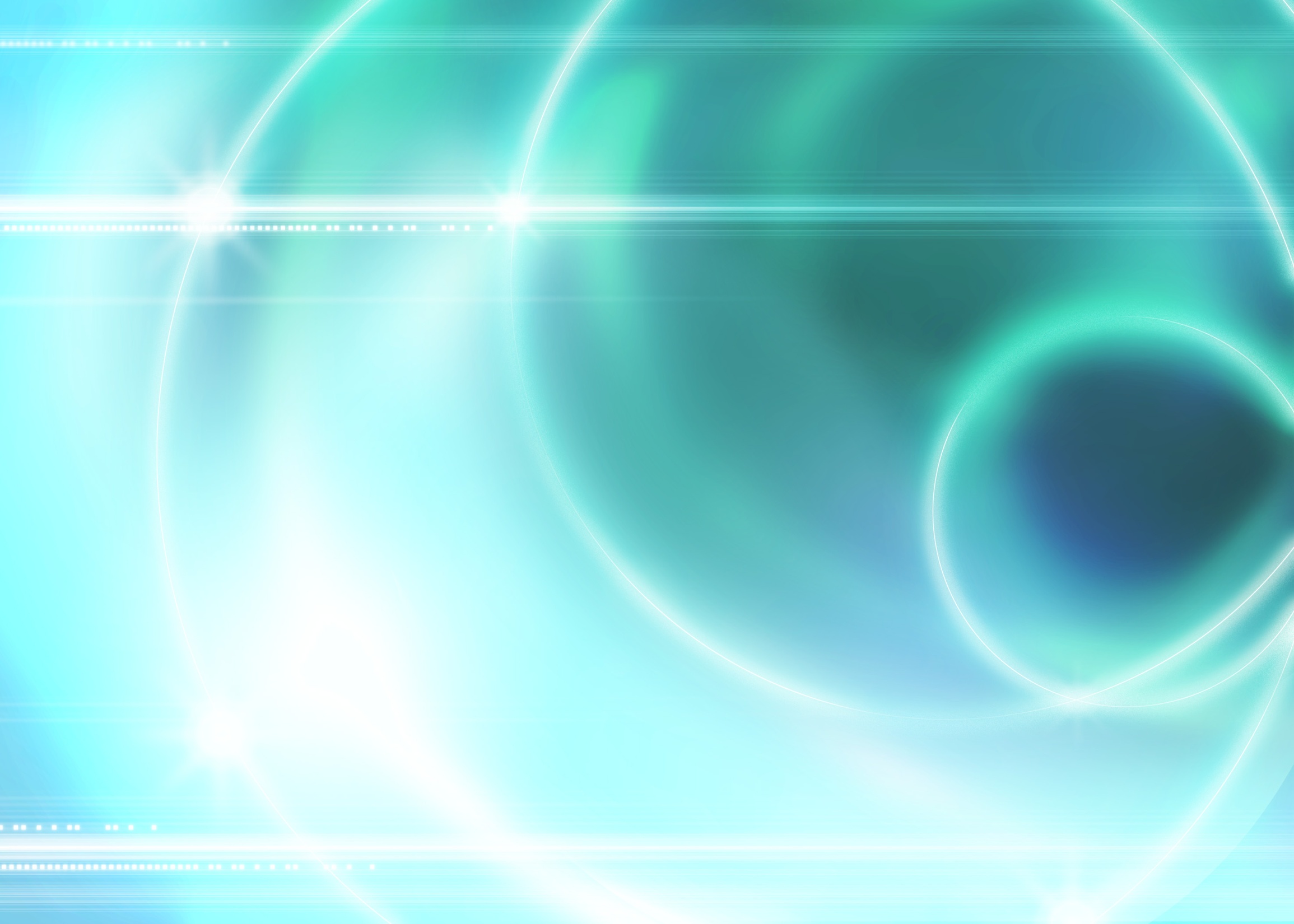 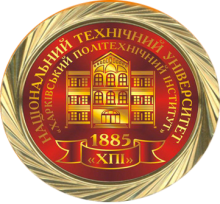 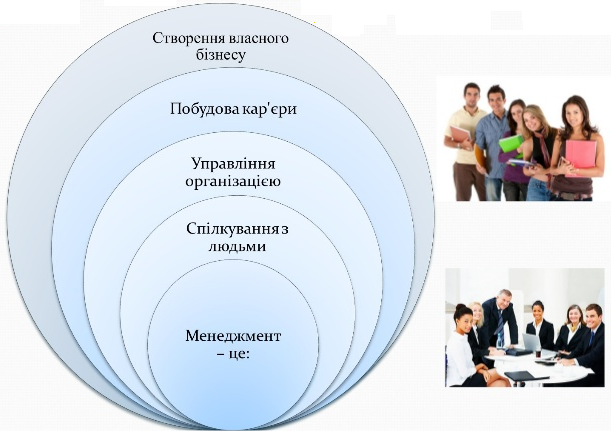 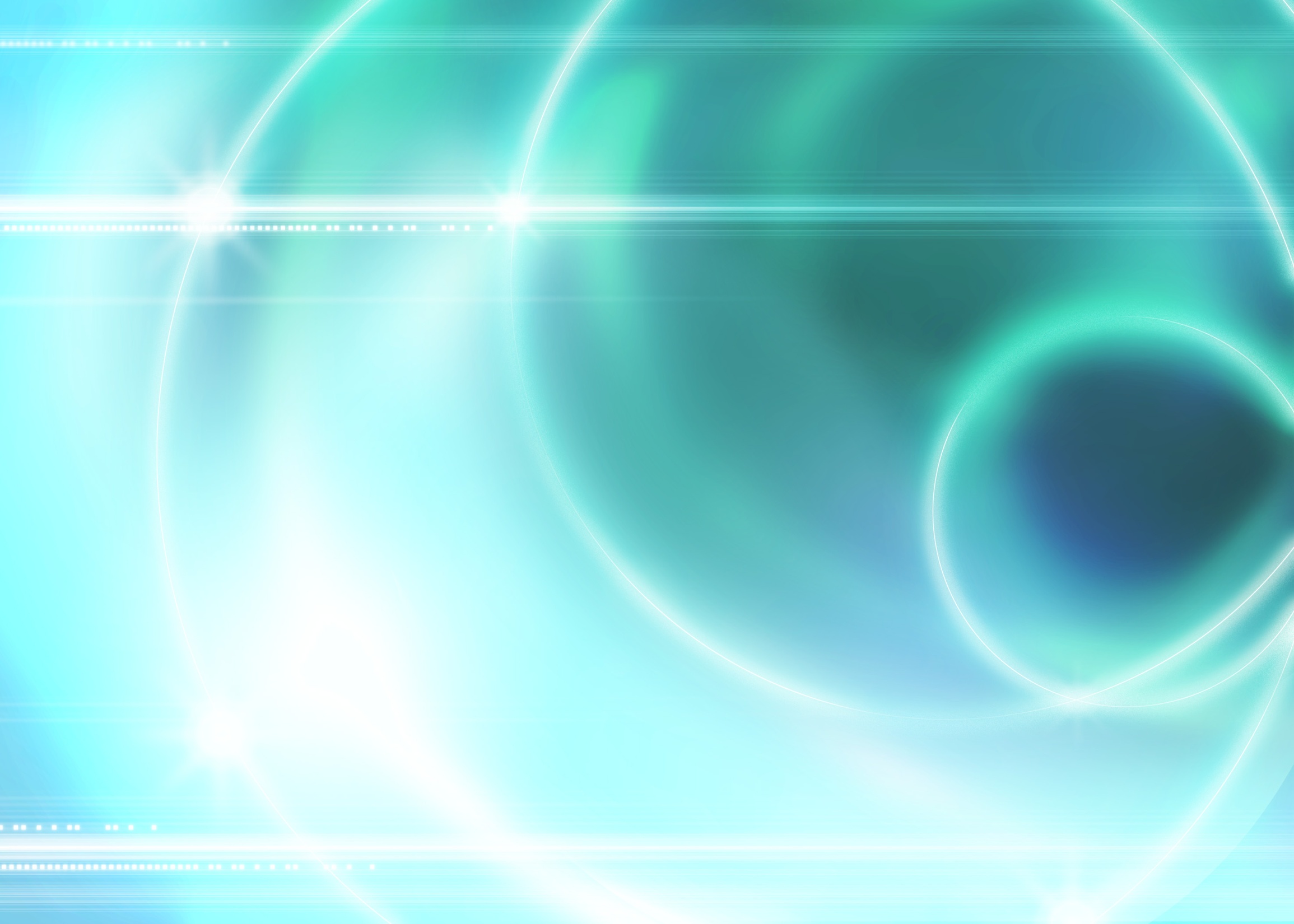 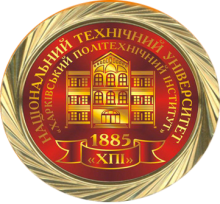 Універсальна спеціальність.
 Діяльність будь-якого структурного підрозділу компанії 
потребує організації, координації і контролю. 
Тому сфери діяльності фахівців-менеджерів безмежні. 
Існують менеджери по фінансах, управлінню персоналом, закупівлям, продажам і так далі. Ця спеціальність 
відноситься до класу економічних.
Метою спеціальності "Менеджмент організації" є підготовка управлінців - керівників, реалізації процесу бізнес-ідеї.
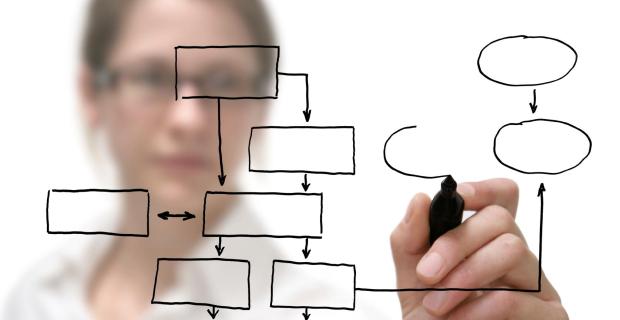 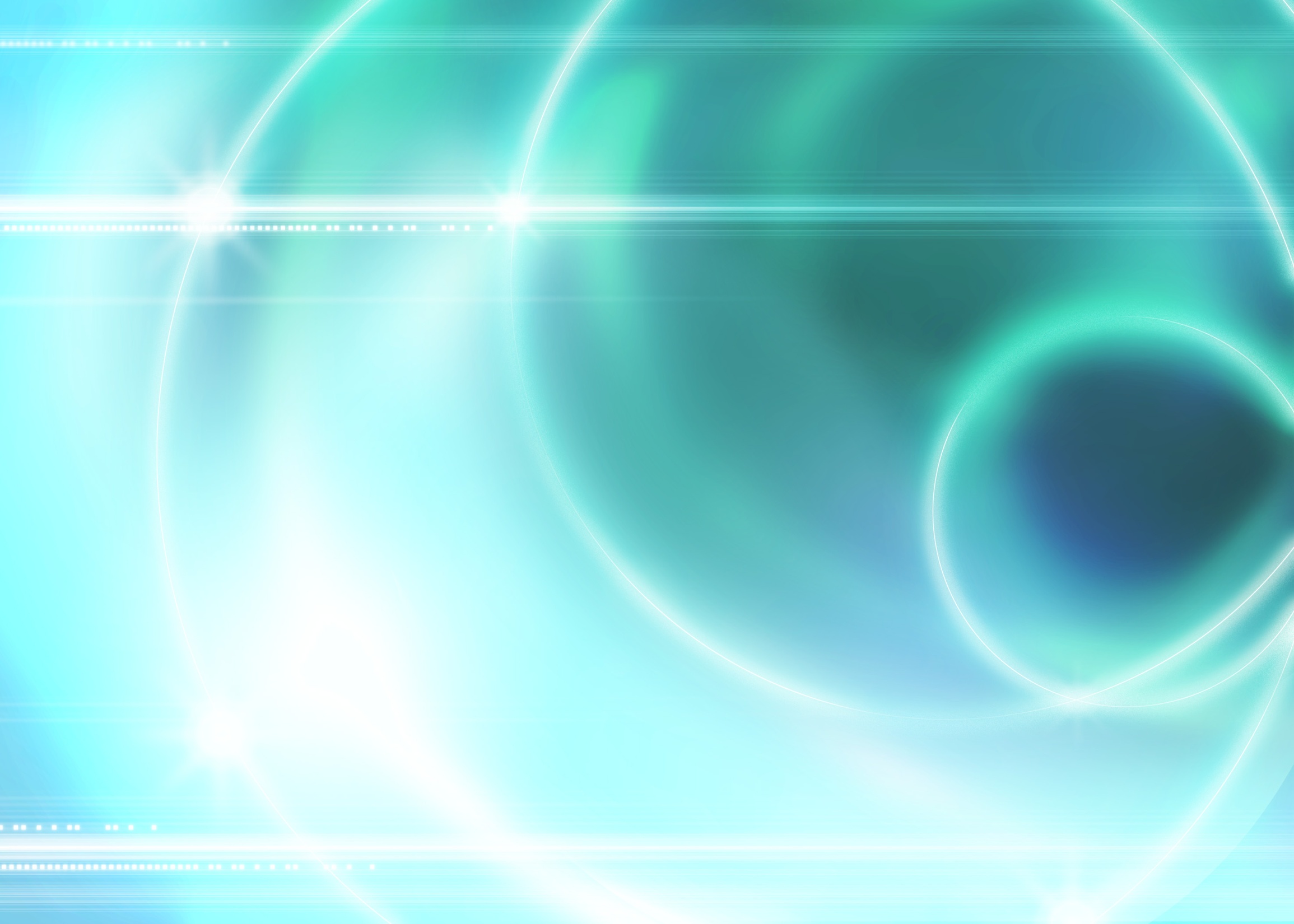 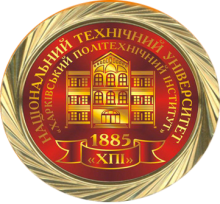 За період навчання студент охопить наступні взаємозв'язані сфери:
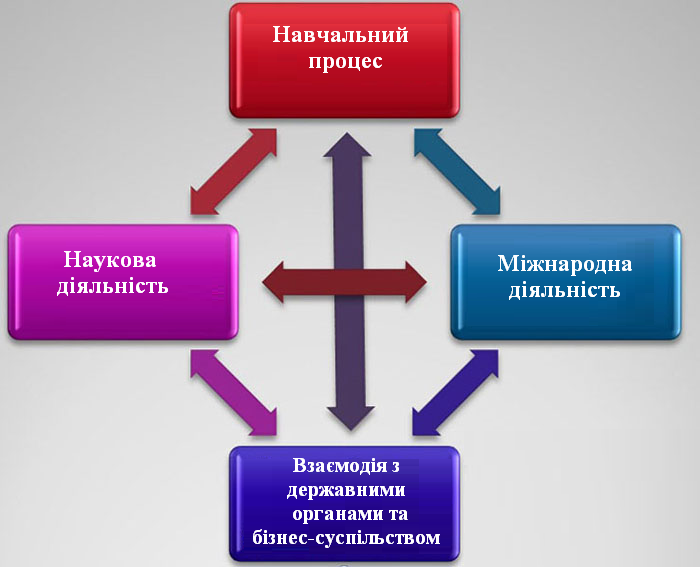 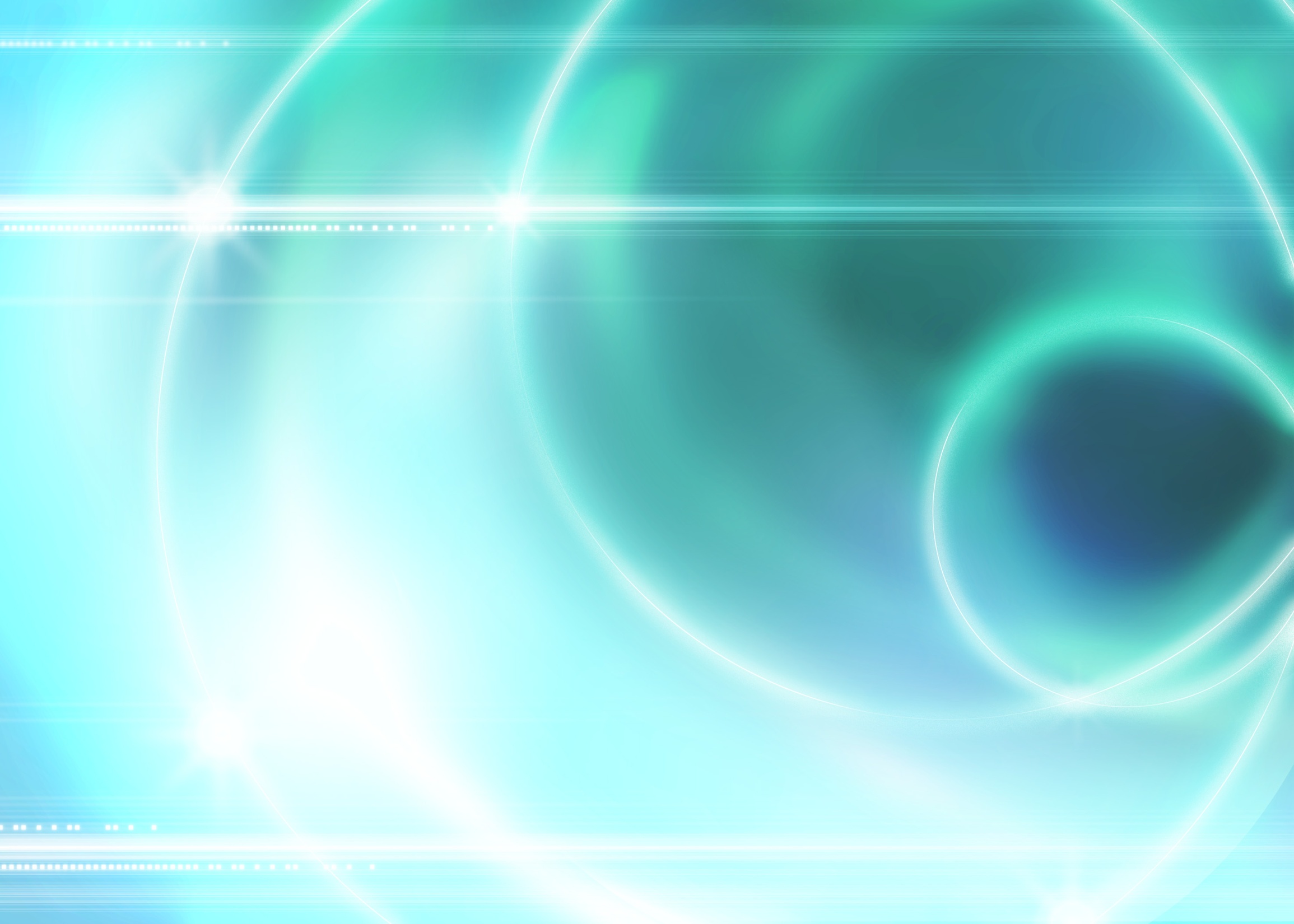 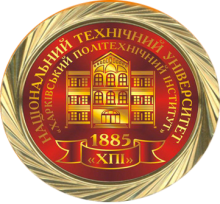 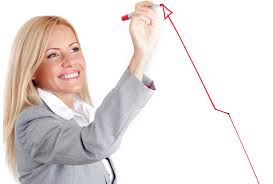 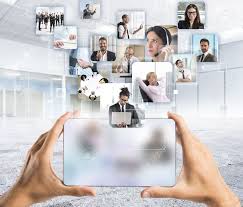 Фахівець-менеджер підготовлений для власної підприємницької діяльності, для кваліфікованої праці експертом і консультантом з питань організації діяльності і управління. 
    Фахівець з менеджменту підготовлений для організаційно-управлінської і господарської діяльності в різних галузях економіки, здатний працювати в умовах конкуренції підприємств різних форм власності.
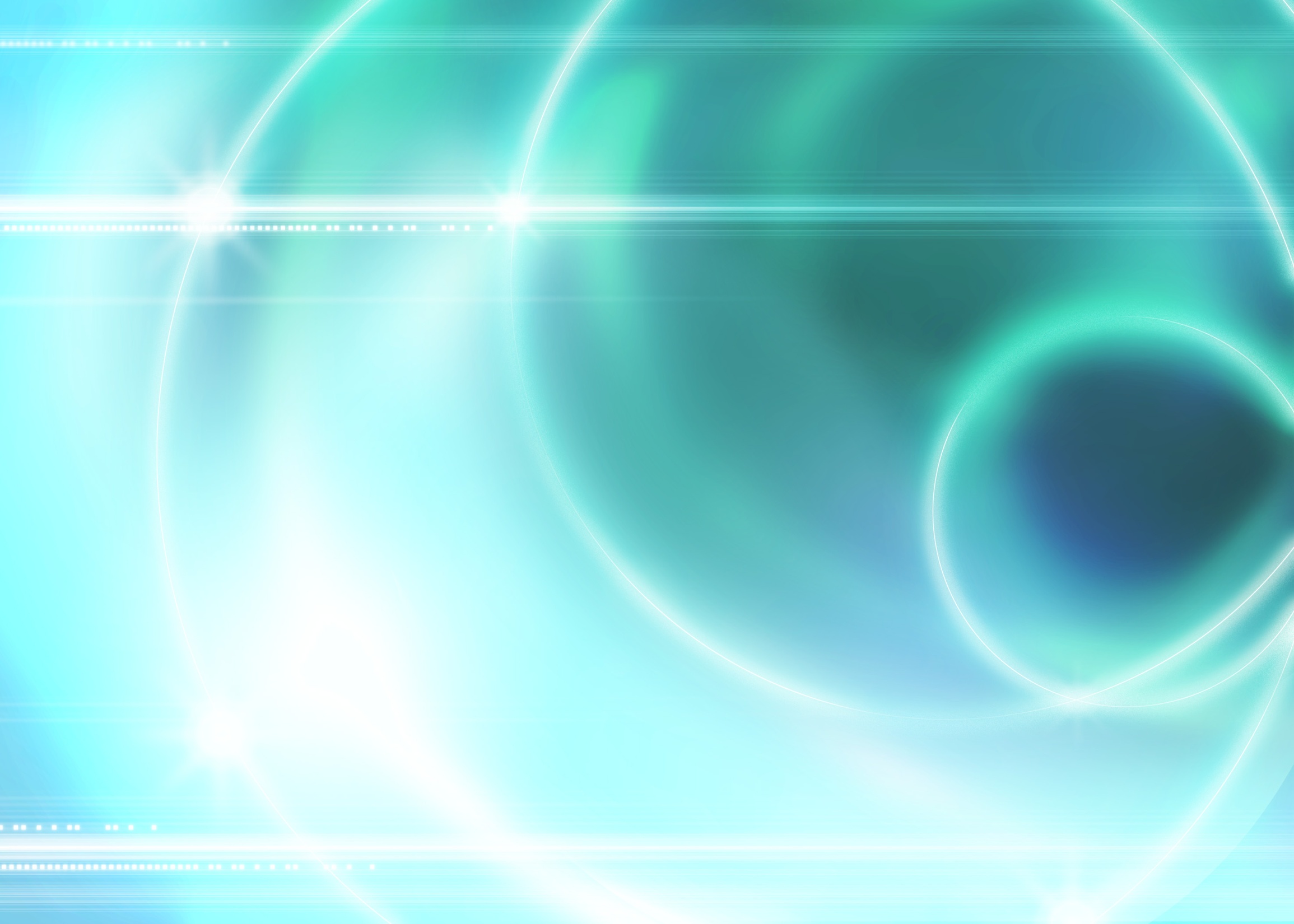 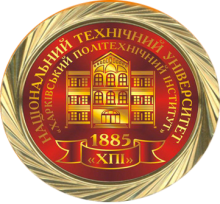 В процесі навчання студенти вивчають 
         спеціалізовані дисципліни

                  Основні предмети: 

- Бізнес-комунікації та бізнес-культура
- Комерційна логістика
- Економіка і організація підприємницької діяльності
- Підприємництво та бізнес-планування
- Ризик і прийняття управлінських рішень в підприємницькій діяльності
- Управління ресурсами в підприємницькій діяльності
- Управління потенціалом підприємства
- Міжнародне підприємництво
- Менеджмент підприємств малого та середнього бізнесу
- Економіко-математичні методи та моделі в підприємницькій діяльності
- Антикризове управління в підприємницькій діяльності
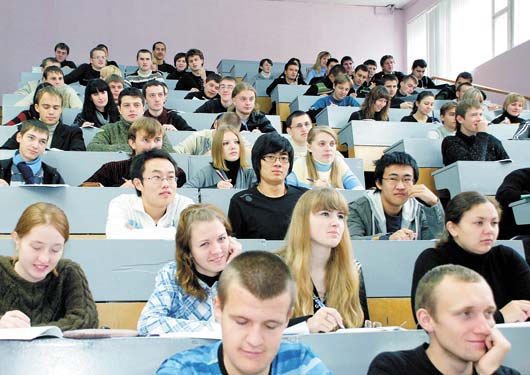 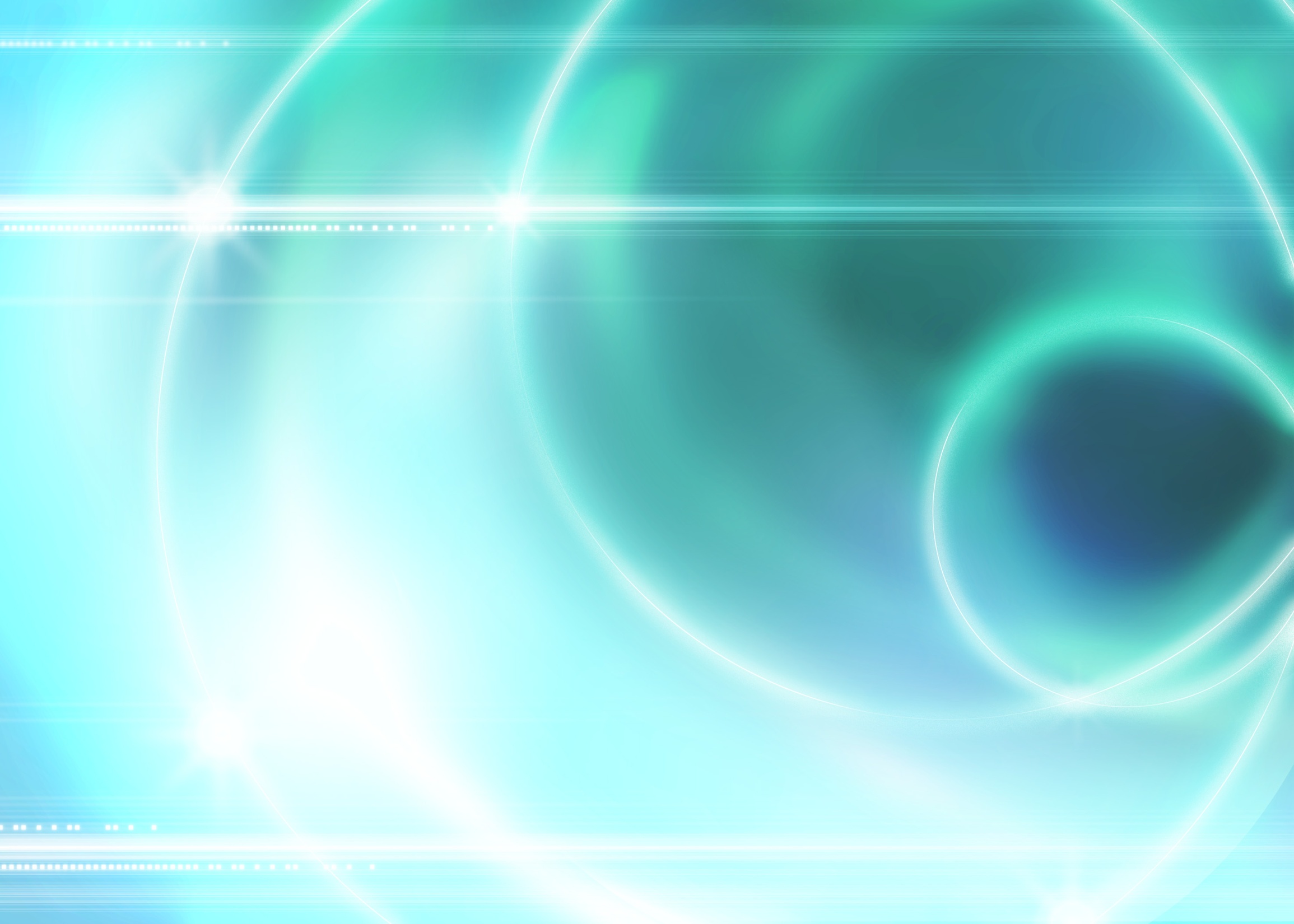 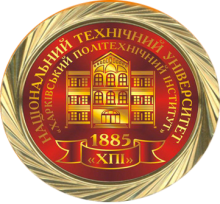 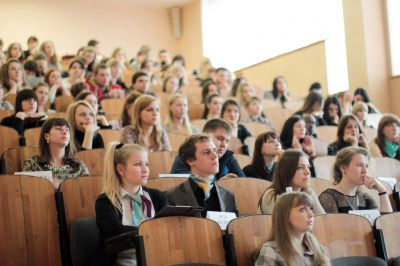 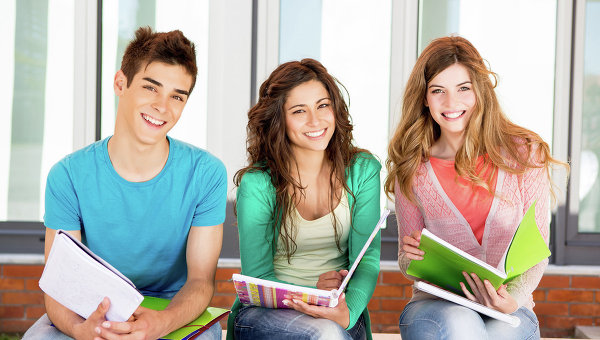 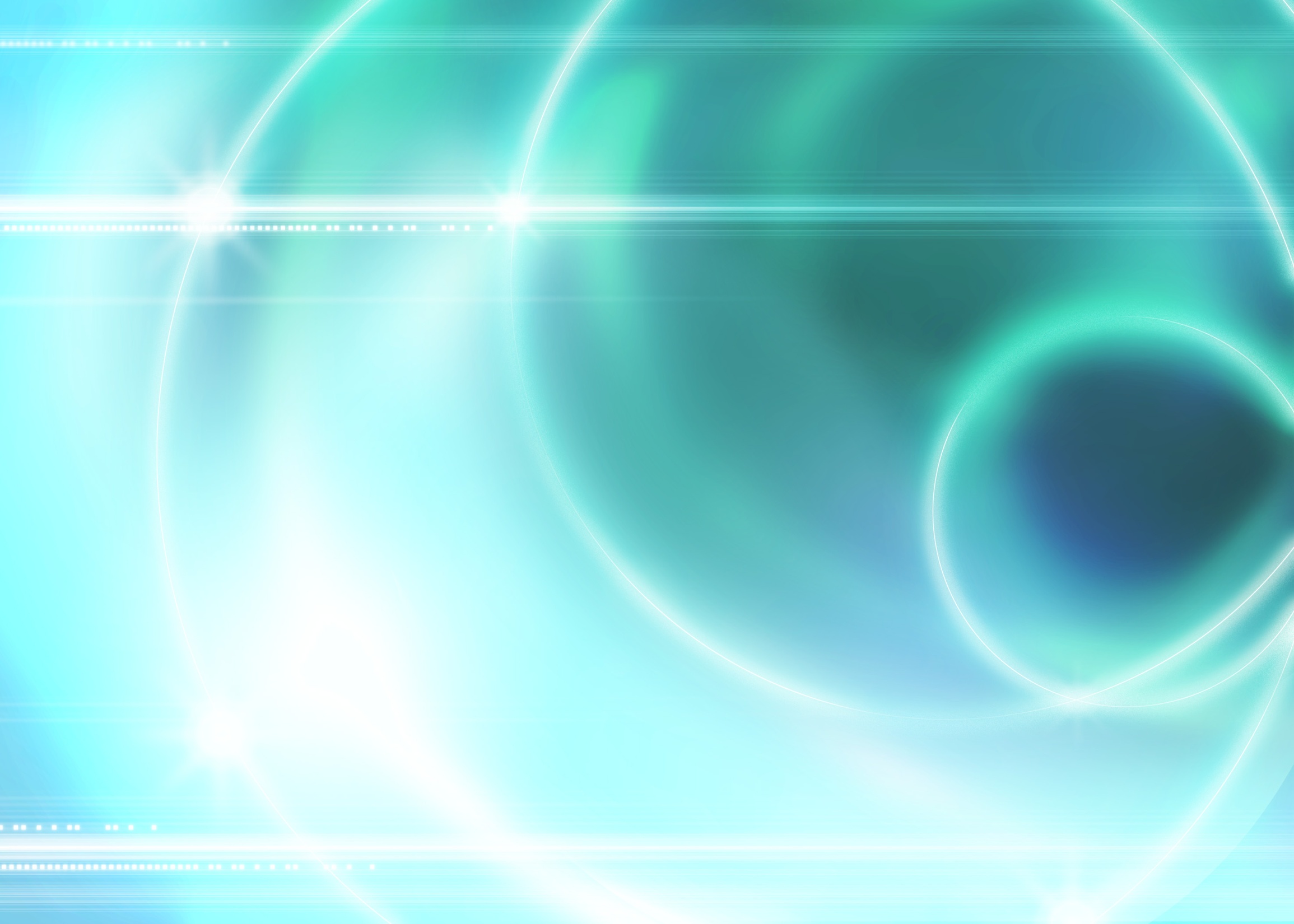 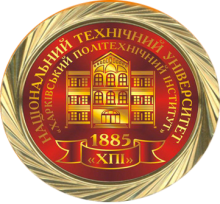 На старших курсах можлива спеціалізація з 
вибраної тематики з поглибленим вивченням 
відповідних дисциплін і освоєнням нових 
перспективних технологій управління.
    Попит на цю спеціальність обумовлений 
розвитком економіки і зростанням кількості 
підприємств на ринку, оскільки будь-яка фірма, 
підприємство, організація потребують найрізноманітніших форм управління: процесами, людьми, ресурсами.
    Окрім лекцій і практичних занять застосовуються тренінги, ділові ігри, комп'ютерне тестування. В навчальний процес впроваджені елементи дистанційного навчання. Практикуються виїзні заняття, що проходять на різних виставках, форумах, фестивалях і так далі.
    Навчання здійснюють провідні викладачі університету, більшість з яких мають ступені докторів і кандидатів наук, а також працівники державних установ, представники місцевих органів самоврядування, асоціацій, фахівці - практики.
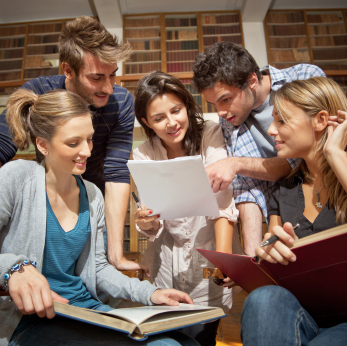 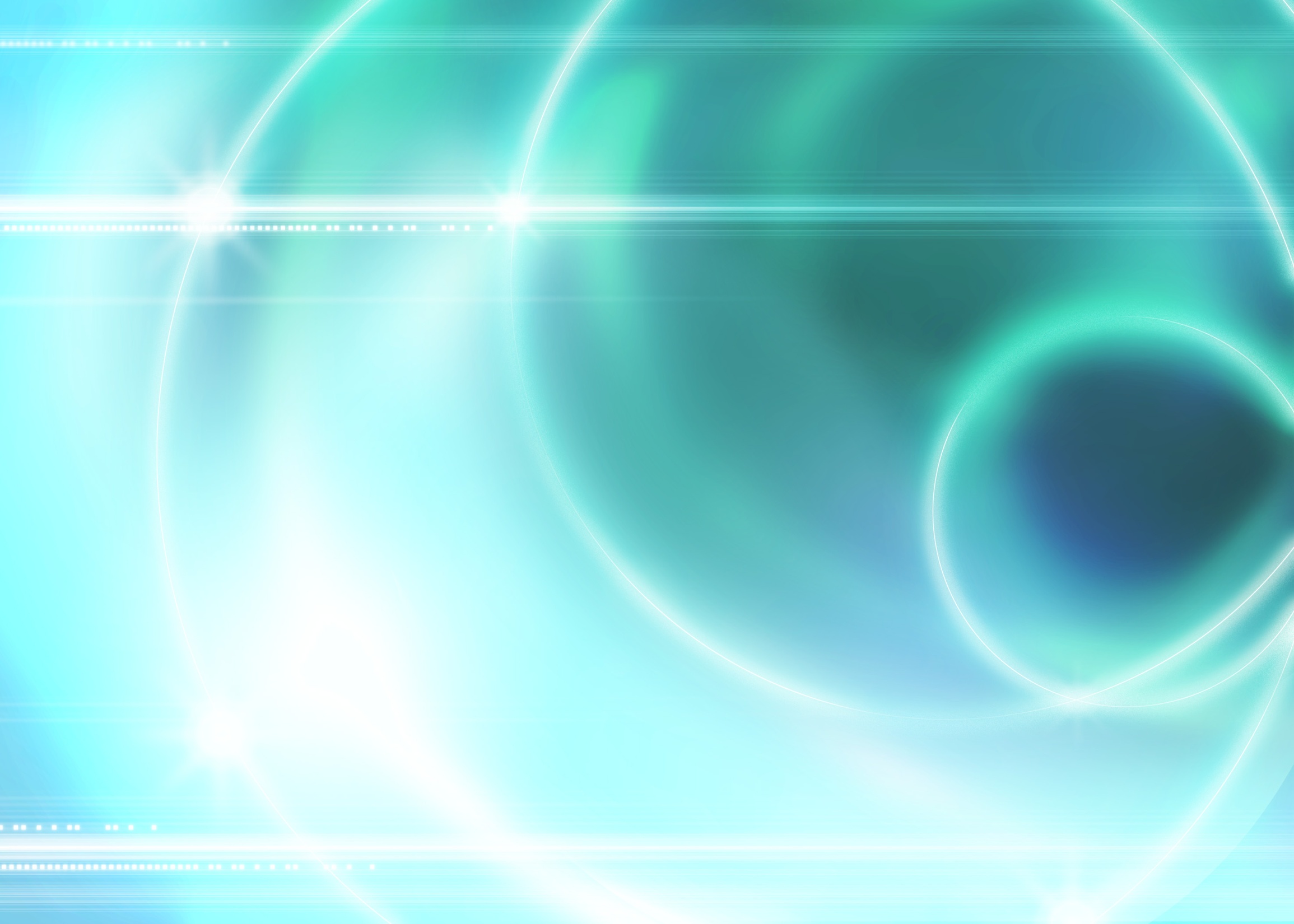 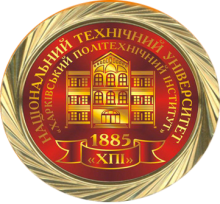 Студенти кафедри мають можливості не лише отримувати знання під час навчання в університеті, але і займатися наукою і творчістю.
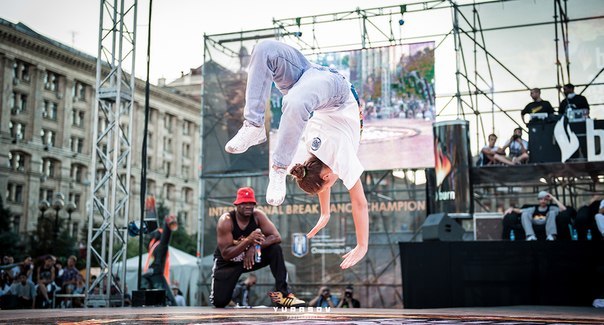 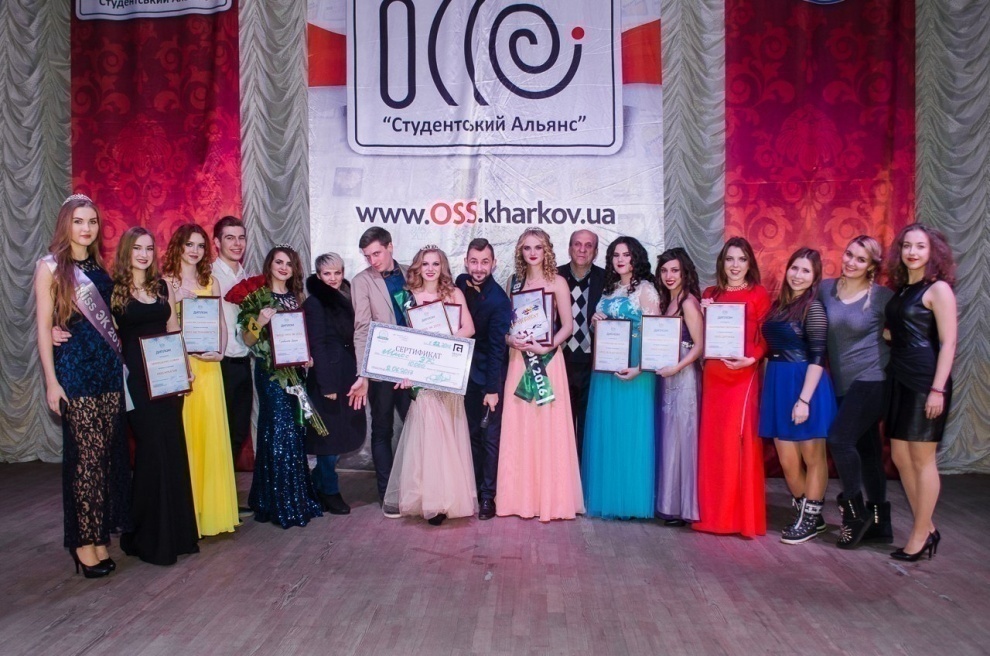 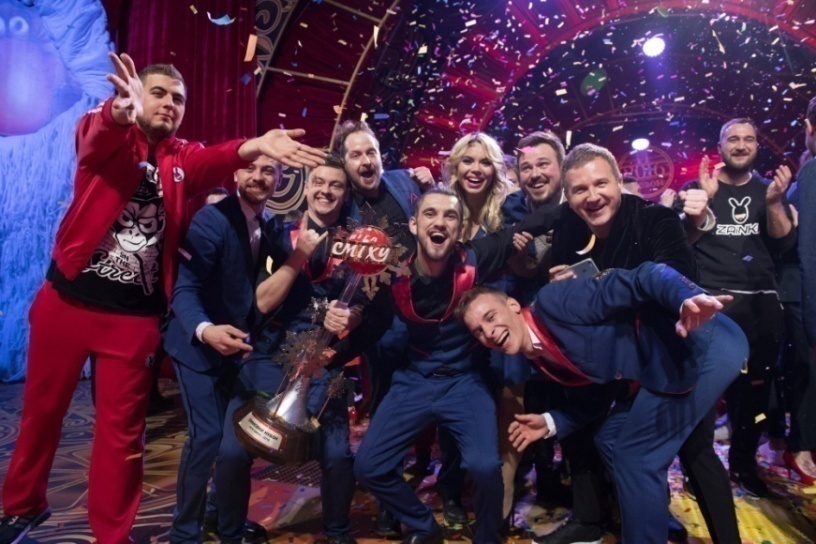 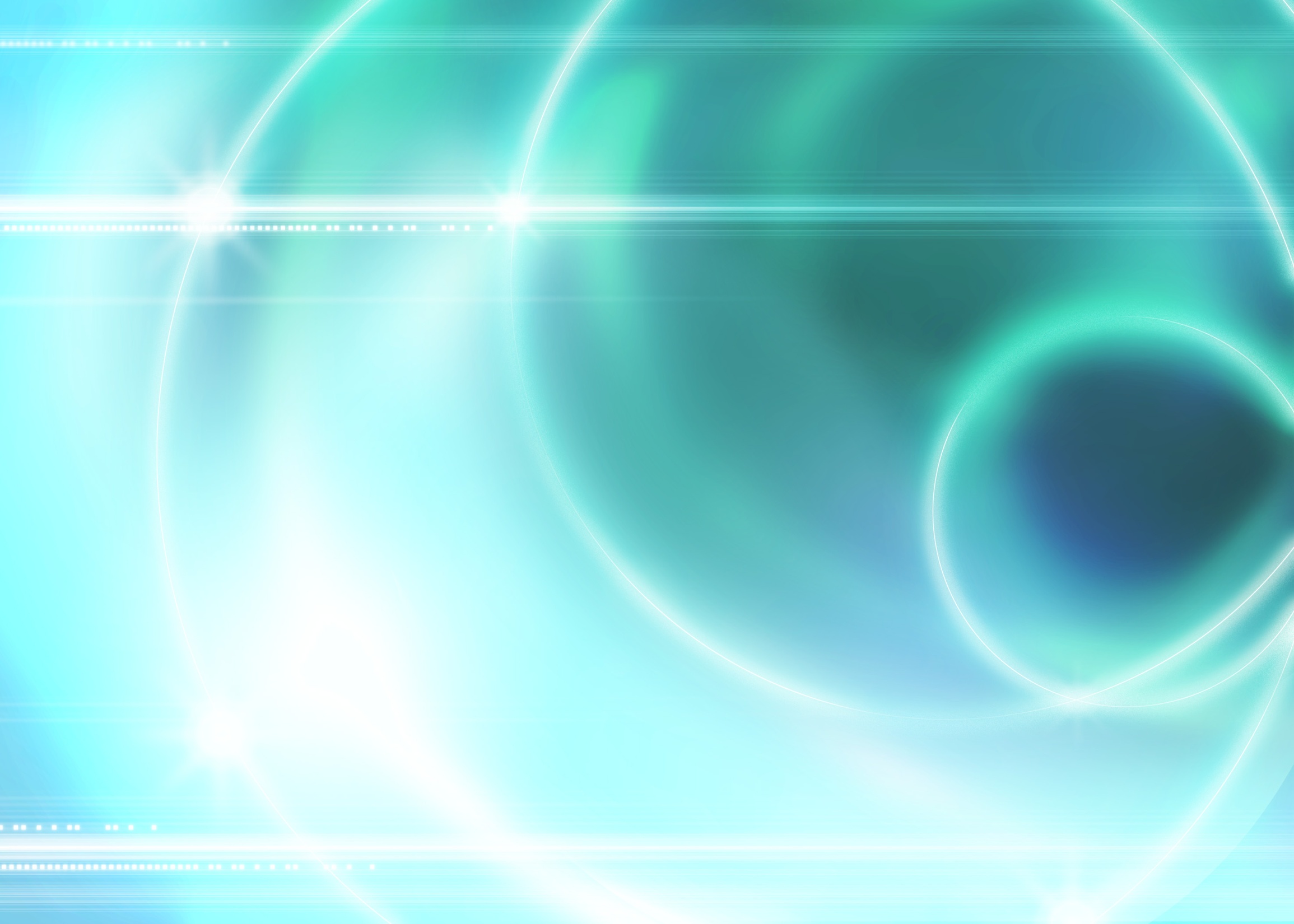 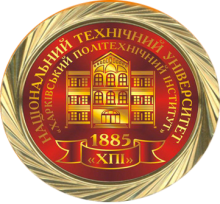 Анатолий Косенко
Один из самых молодых ведущих в городе Харькове, стремительно набирающий популярность. Всегда полон свежих идей, имеет за плечами опыт игры в КВН и опыт работы с лучшими dj Украины и СНГ, в конце концов просто талантливый ведущий с умением импровизировать. В аквапарке «Остров сокровищ» провел самую массовую аквааэробику в Украине, которая занесена в национальную книгу рекордов.
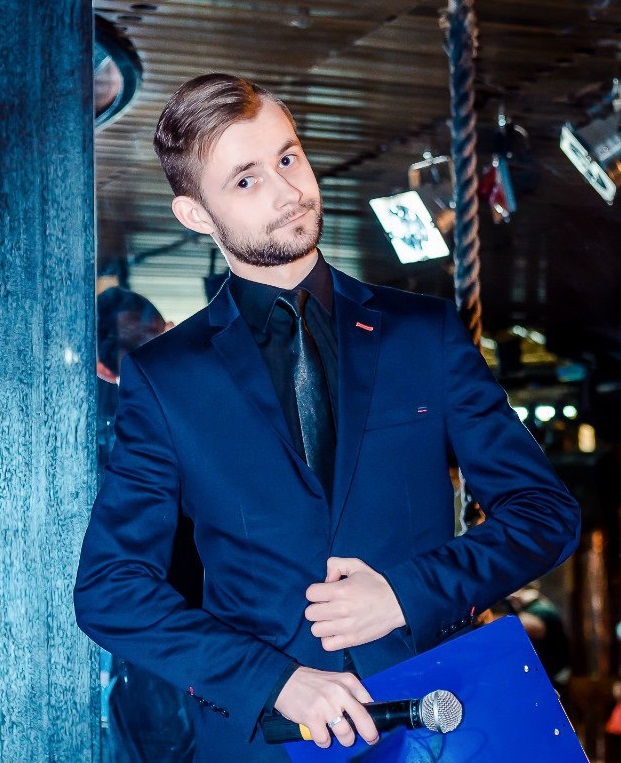 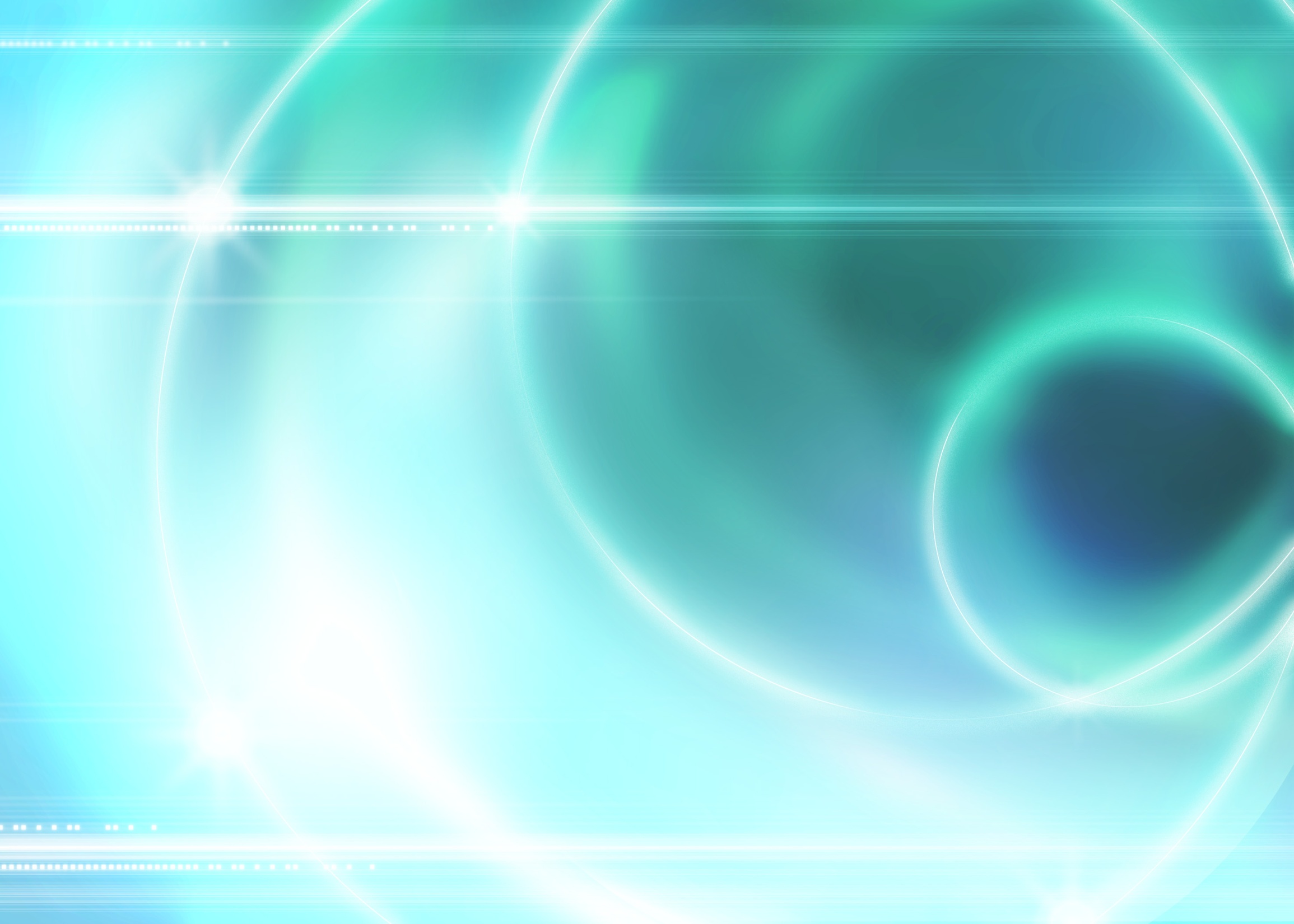 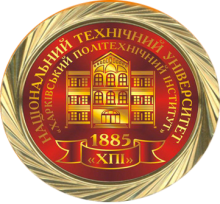 Этому ведущему доверились: ТРЦ «Караван», ТРЦ «Sun Mall», танцевальные школы All Stars, Corazon Latino и Алмея, сеть баров Mokka/Wmokka, самый большой аквапарк Украины «Остров сокровищ», клуб исторического фехтования «Риттер», регбийный клуб «Олимп», а так же ночные клубы Holiday, Арт, Chocolate и арт-клуб Корова. Помимо этого, Анатолий проводил корпоративные мероприятия для самых разных компаний, среди которых: «Мебель 7я», Новая почта, завод Турбоатом, завод Котлотурбопром, компания 3G Star, корпорация Sun Group.
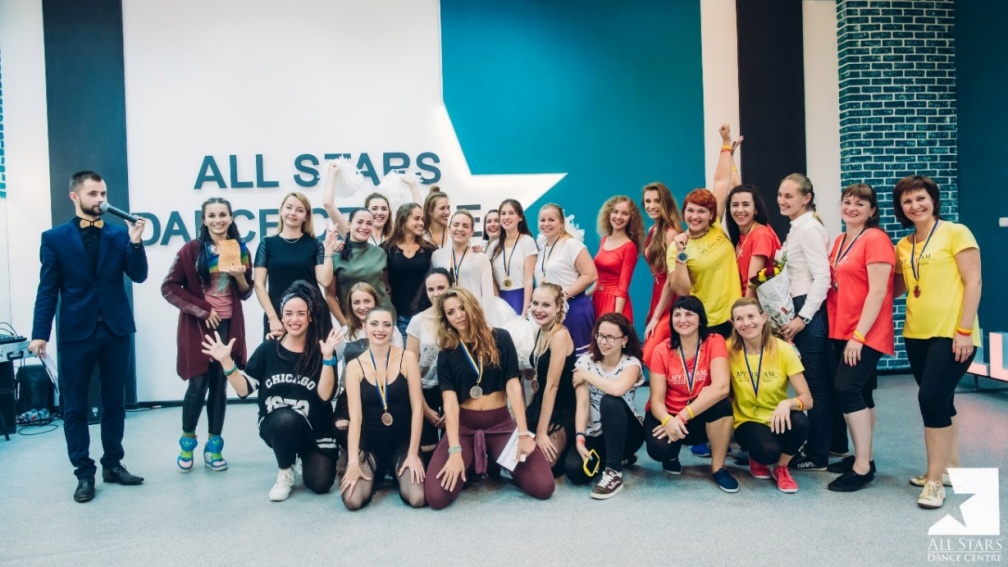 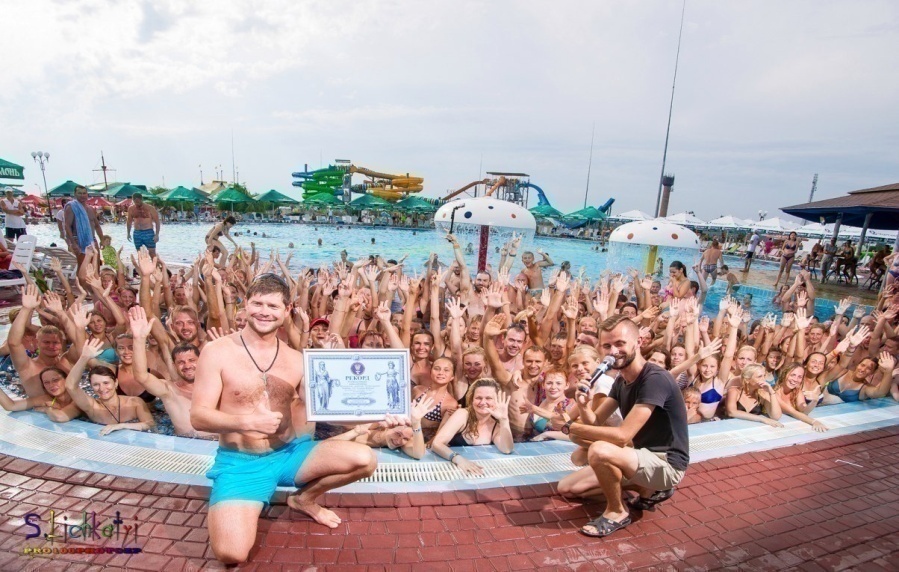 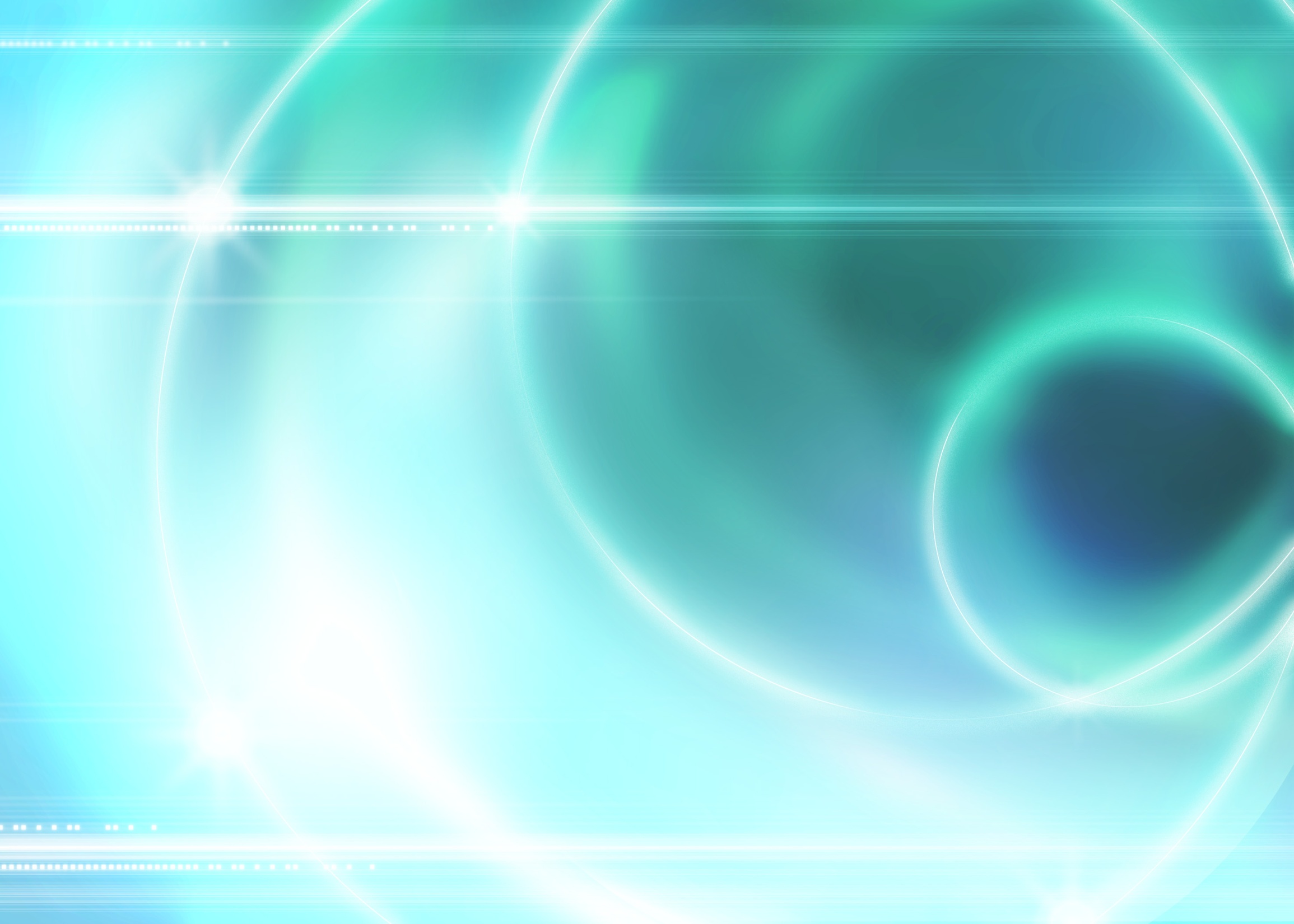 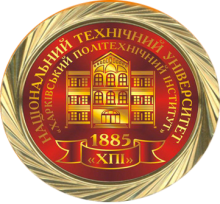 Вместе с Сергеем Курочкиным они составляют дуэт лучших ведущих в НТУ «ХПИ» и дуэт лучших молодых ведущих в городе Харьков.
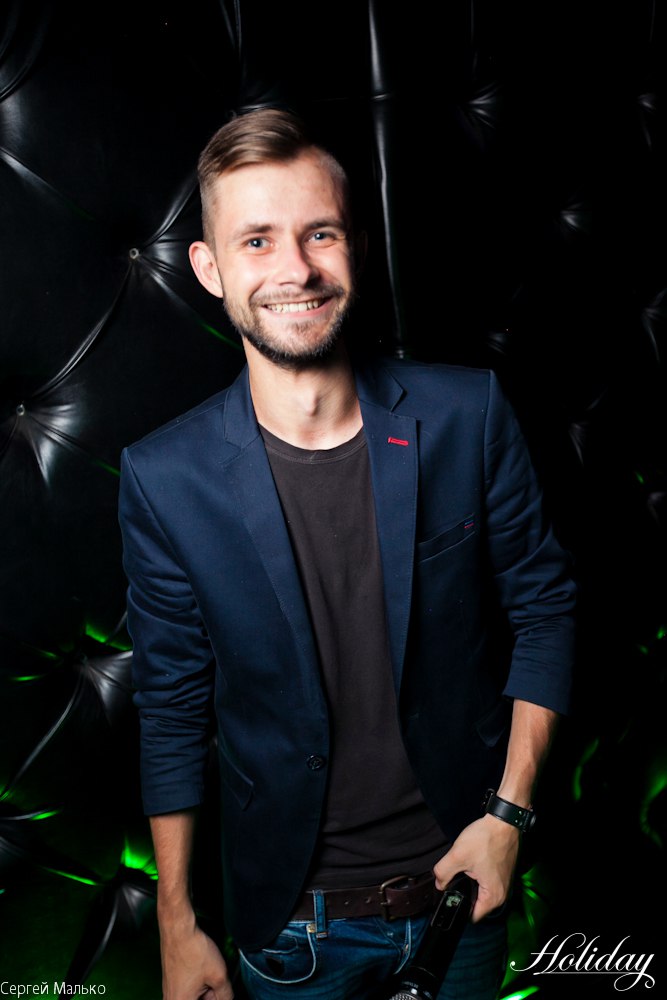 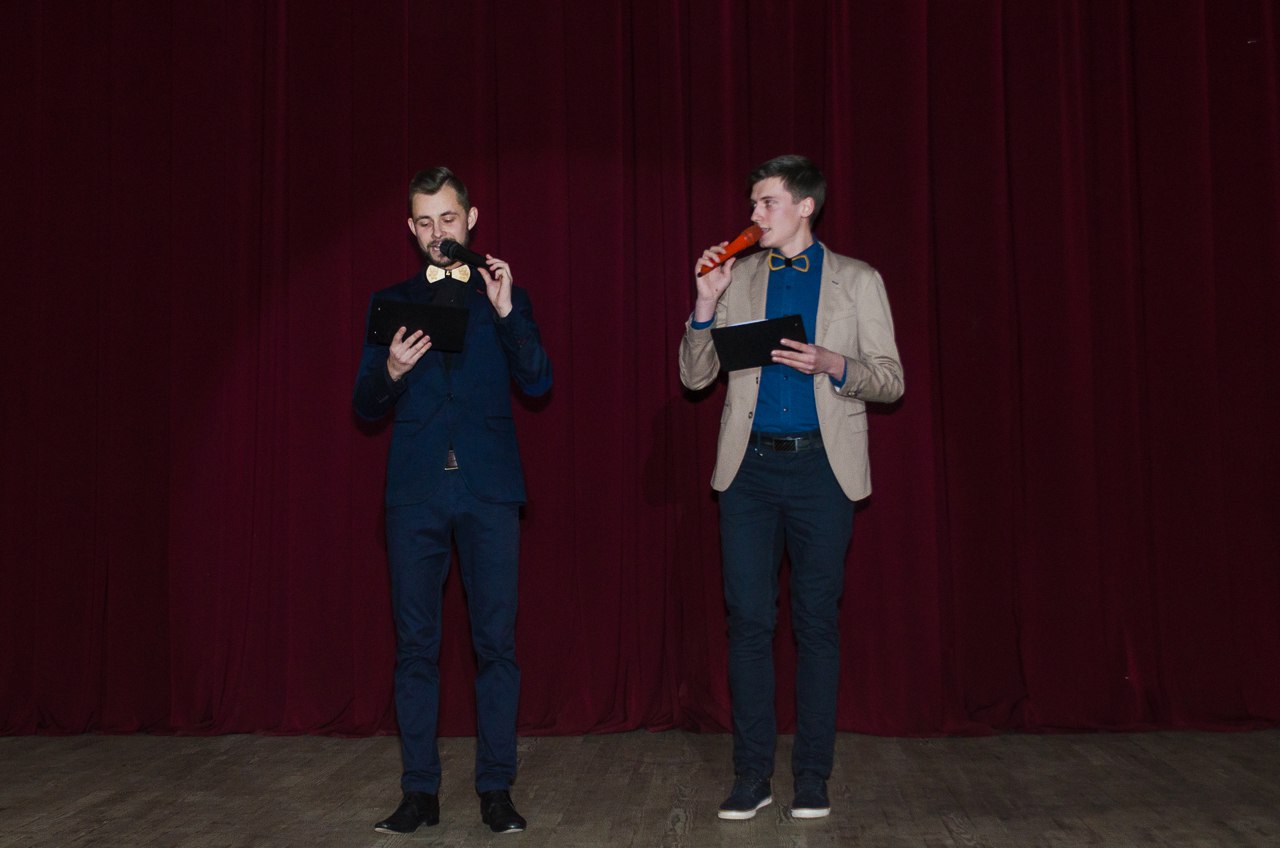 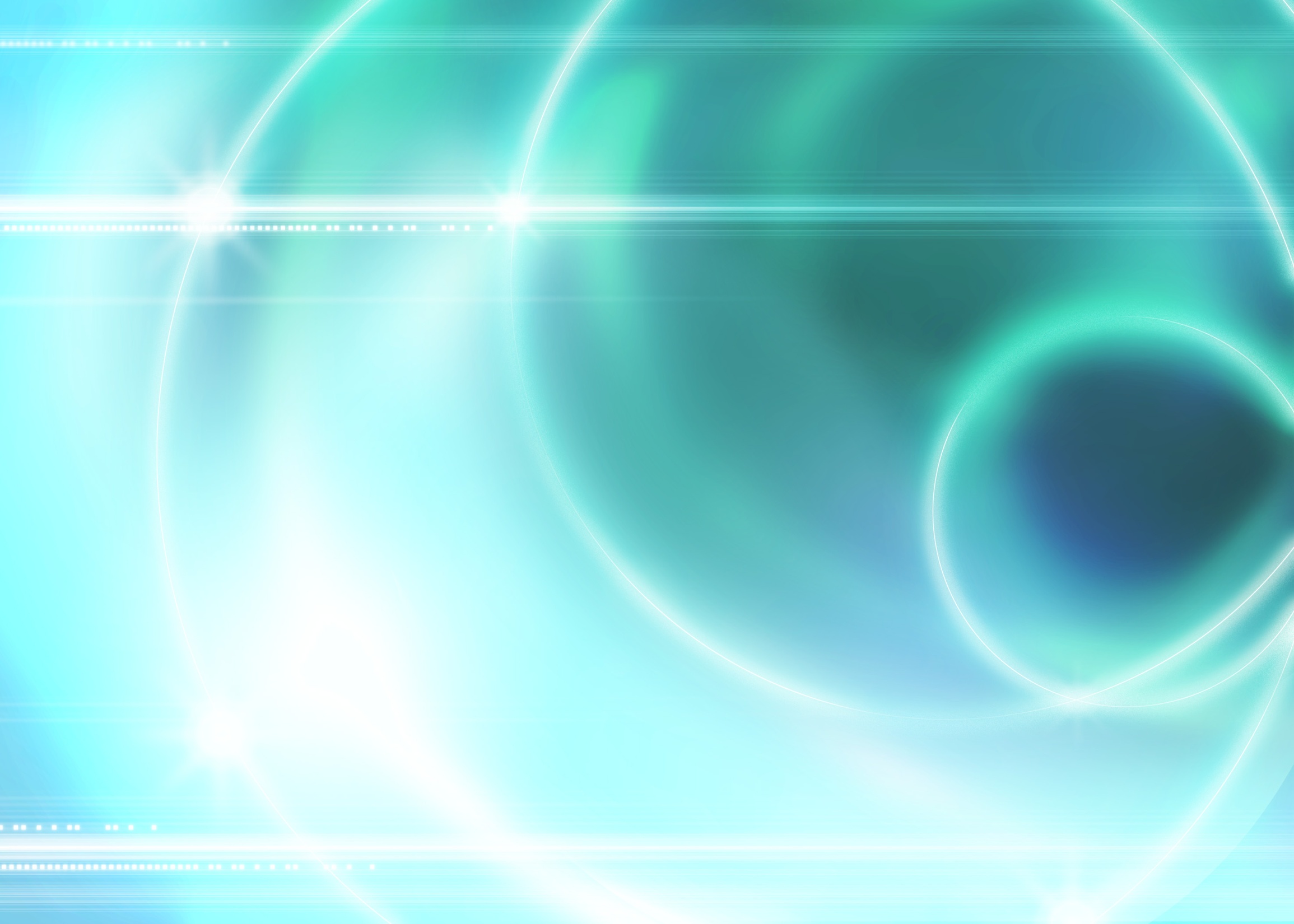 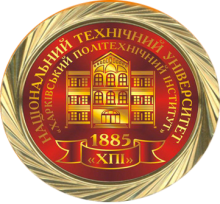 КВН / Лига смеха
Анатолий – чемпион Политехнической лиги КВН, чемпион Харьковской открытой городской молодежной лиги КВН в составе команды КВН «Халва», а так же вице-чемпион главной лиги КВН Украины Восток.UA в составе команды КВН «Мальчишник». В феврале 2017 года принял участие в фестивале 3 сезона лиги смеха, после чего зарегистрировался в Одесскую региональную лигу смеха с командой «Халва».
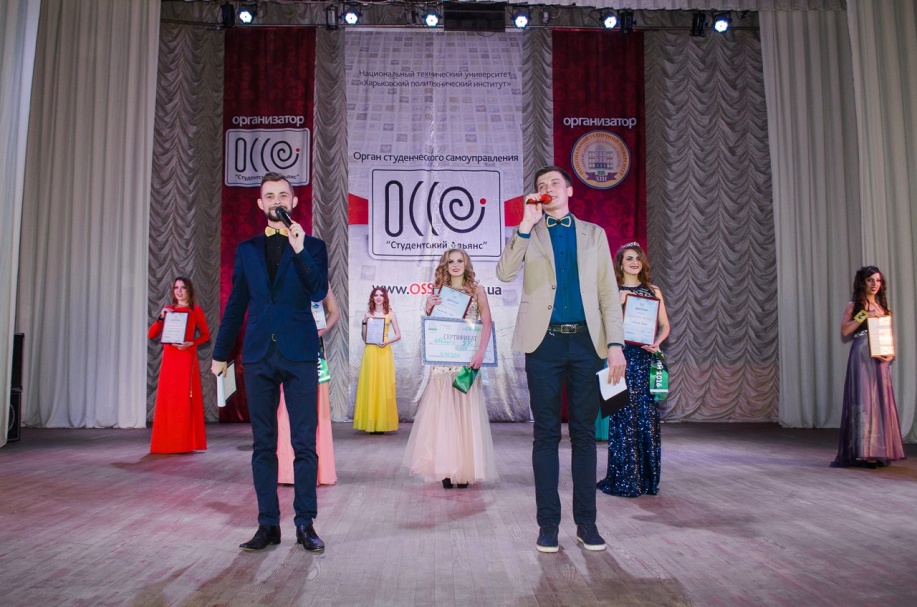 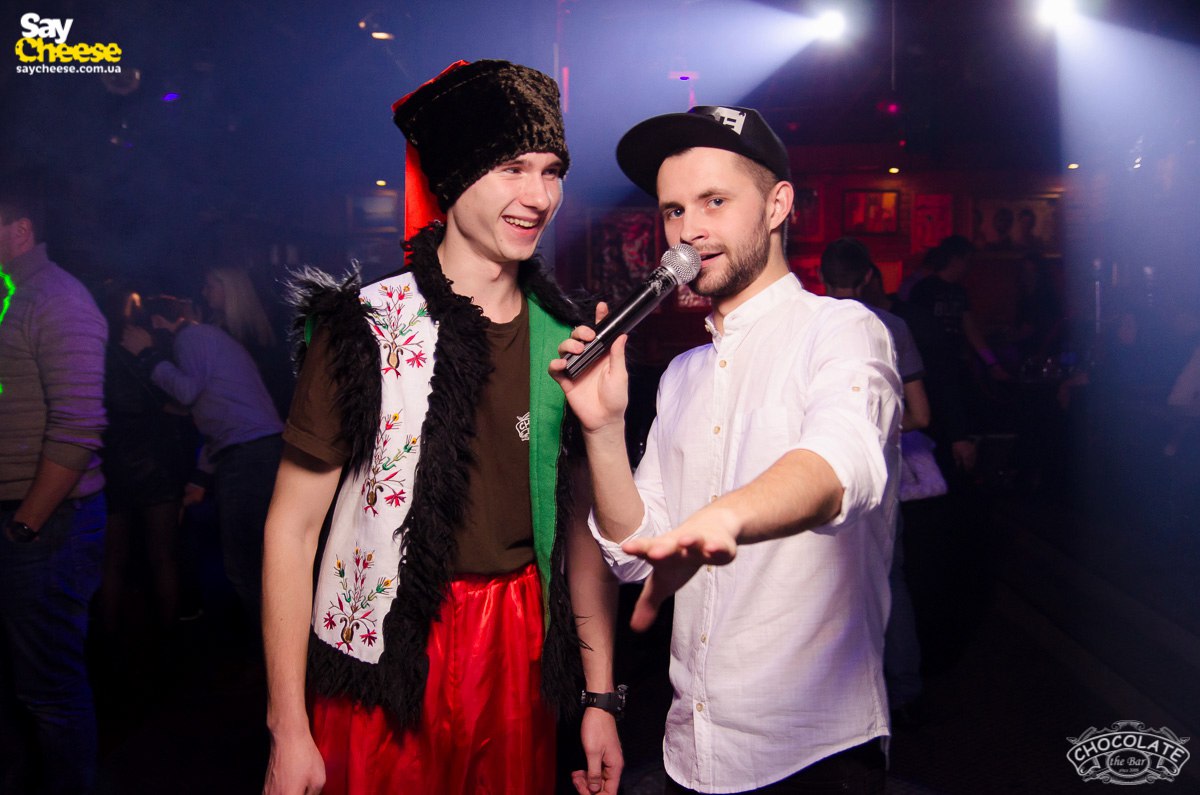 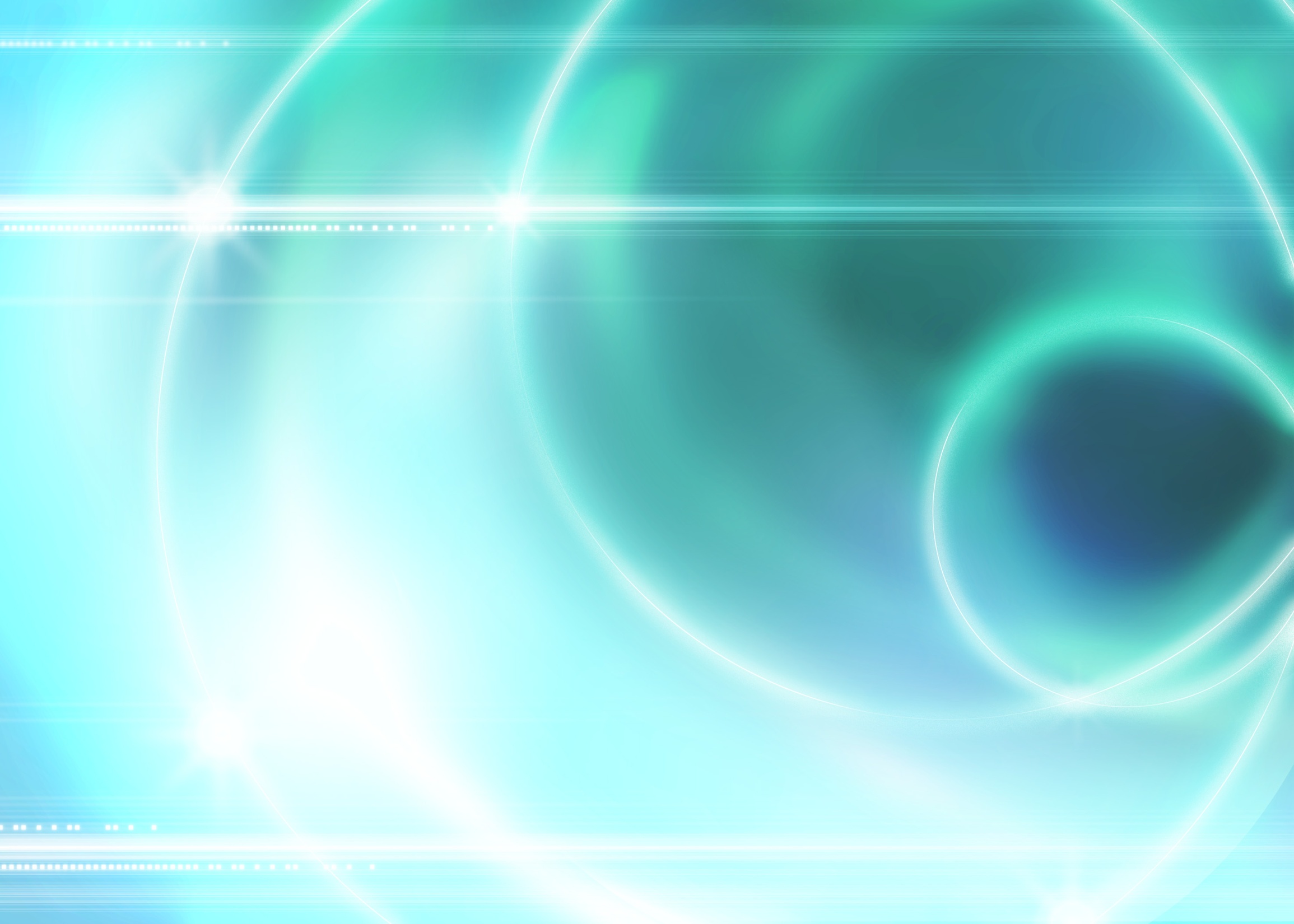 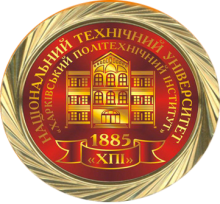 Научное шоу
Также Анатолий является актером и основным ведущим научного шоу «Открывашка» для детей и «Лаборатория Икс» для взрослых.
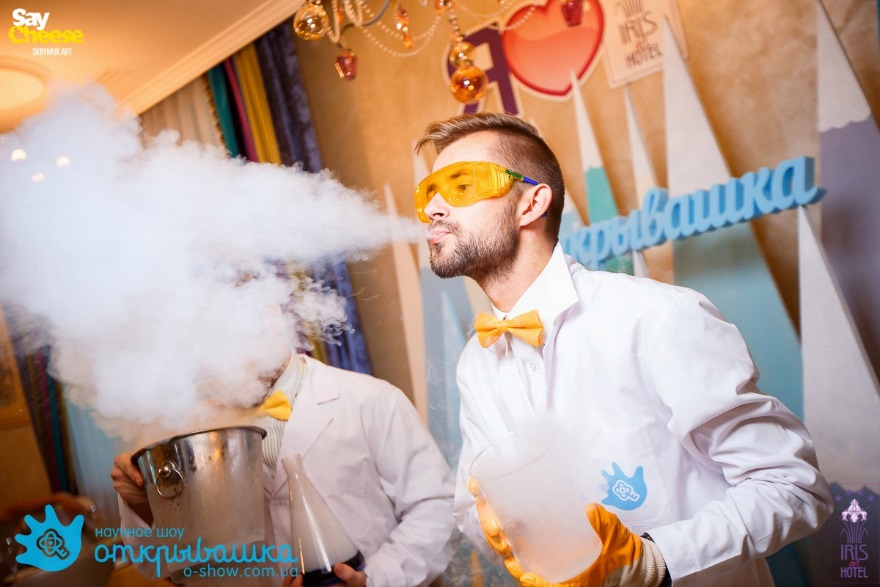 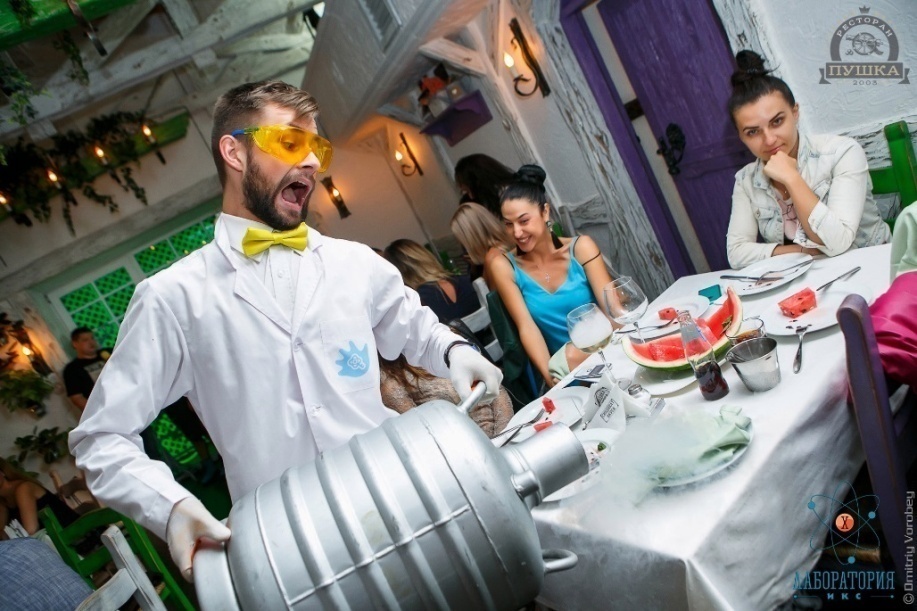 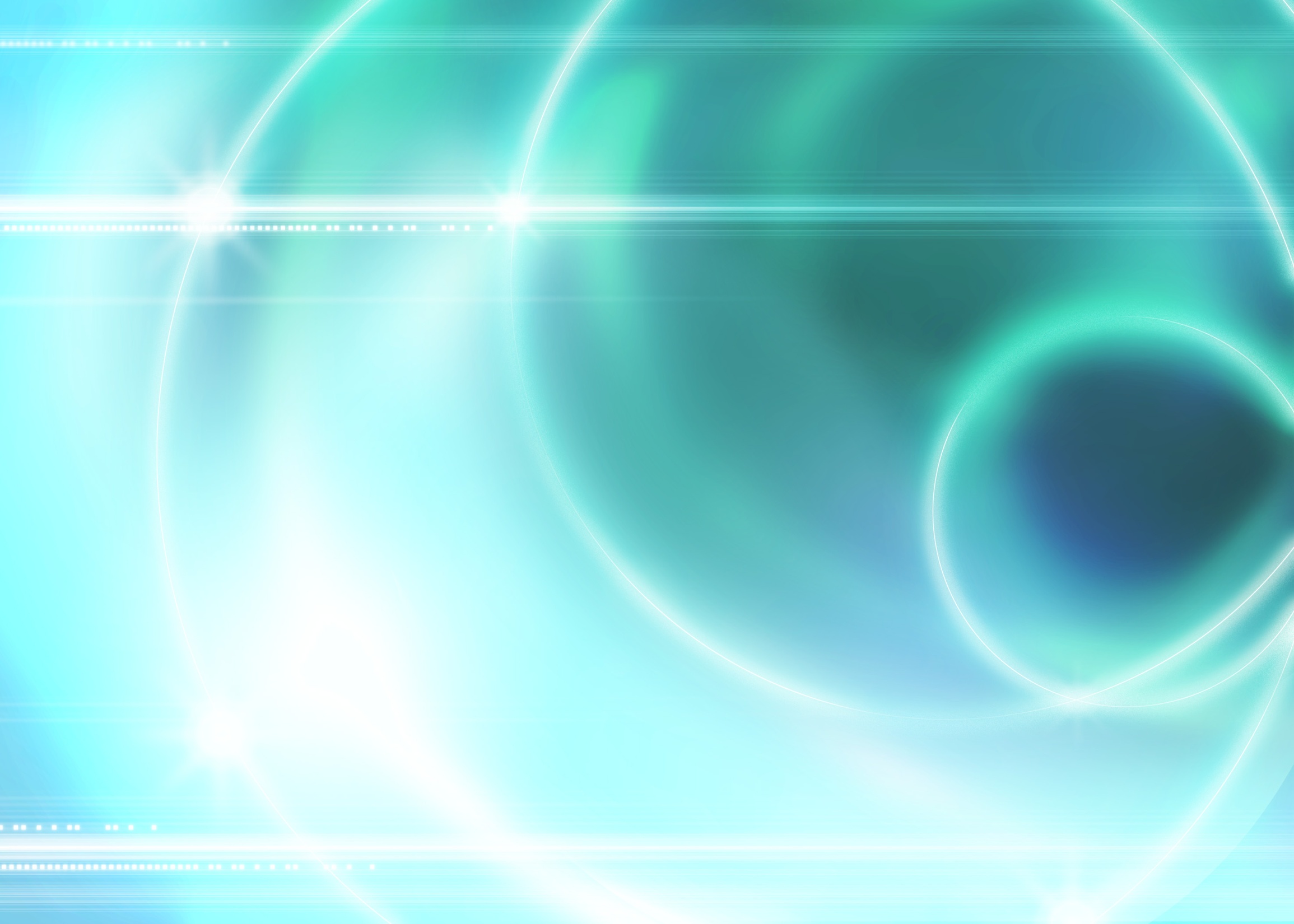 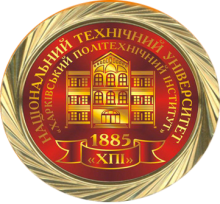 Катерина Павленко
Брейк-данс. Успешно выступает на фестивалях в Киеве, Нью-Йорке, Лос-Анджелесе
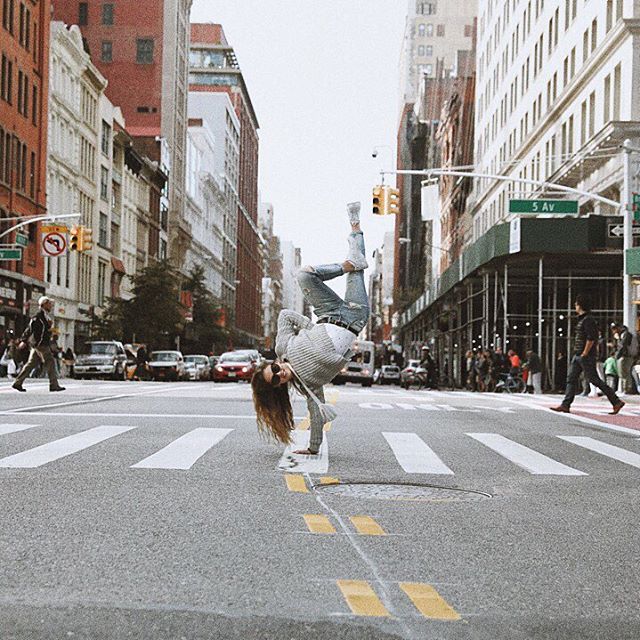 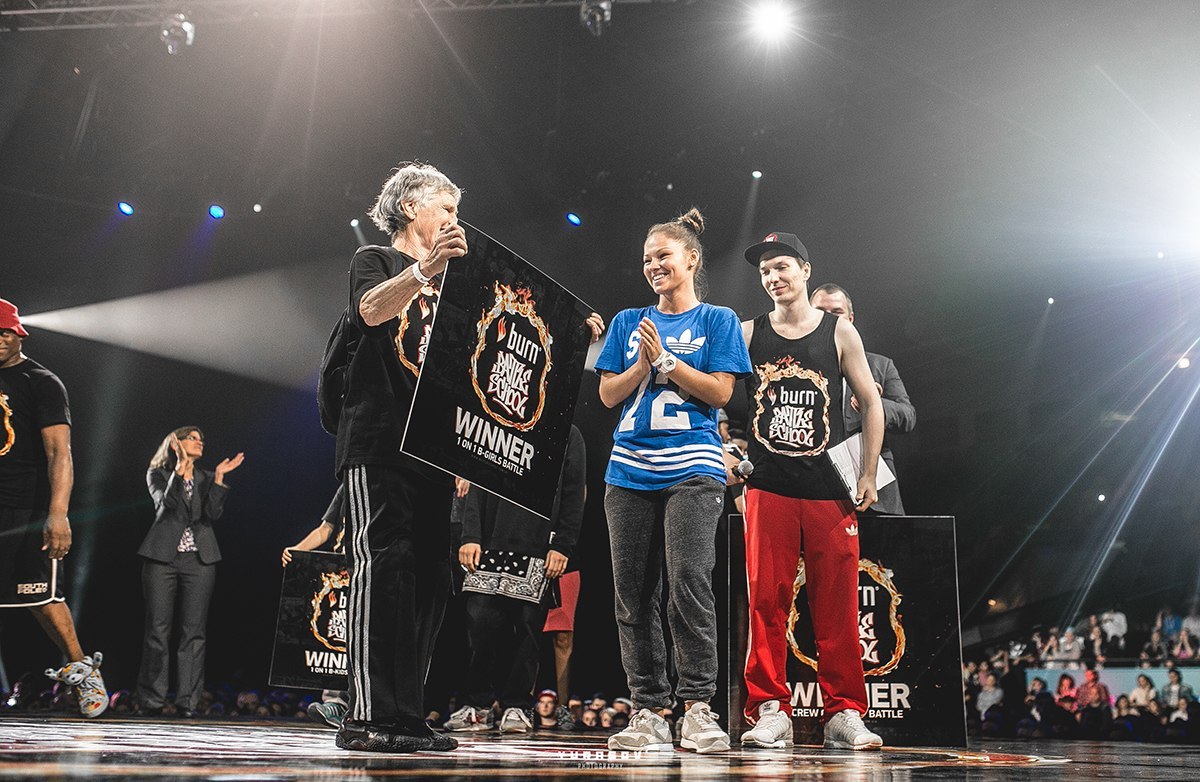 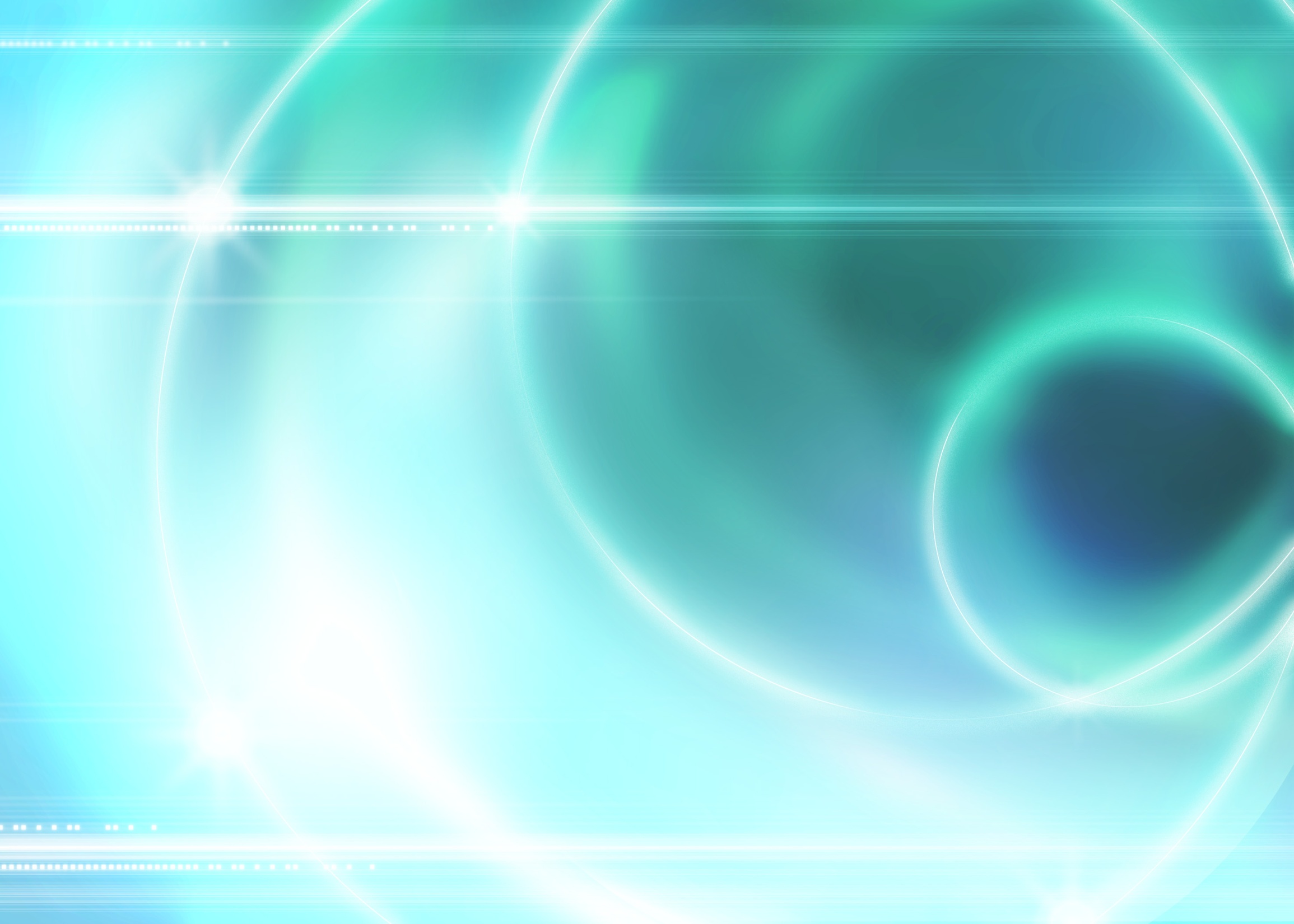 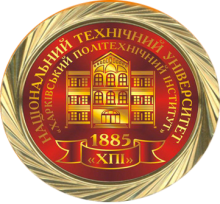 10 февраля в Киеве состоялась премьера первого в истории Украины брейк-данс спектакля длительностью в 1 час 15 минут, ожидается тур по Украине с выступлениями в апреле.
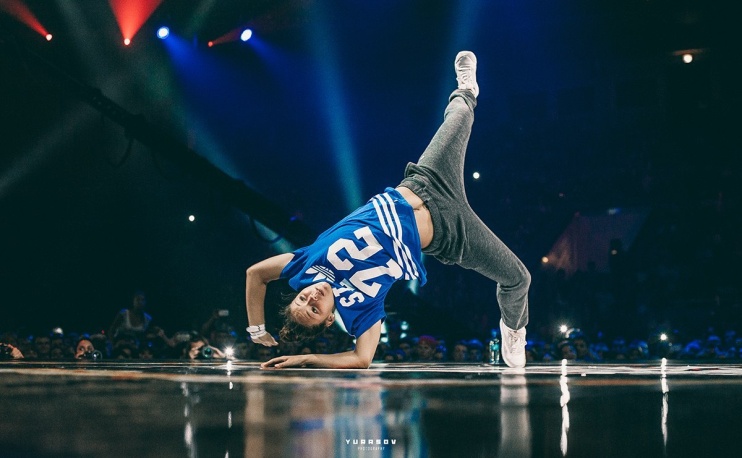 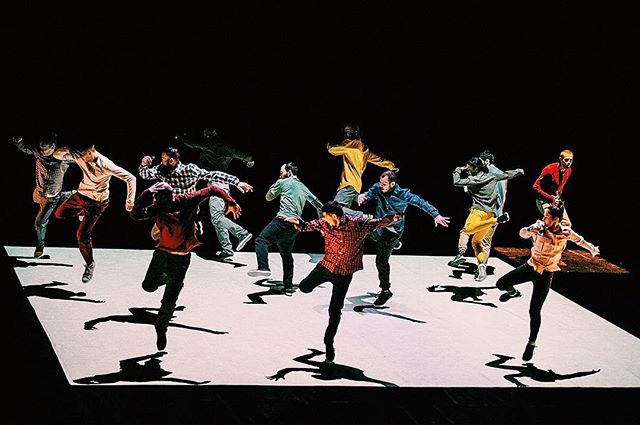 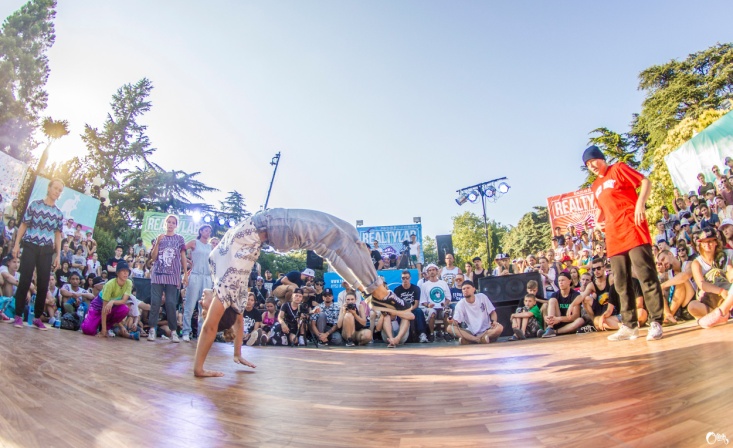 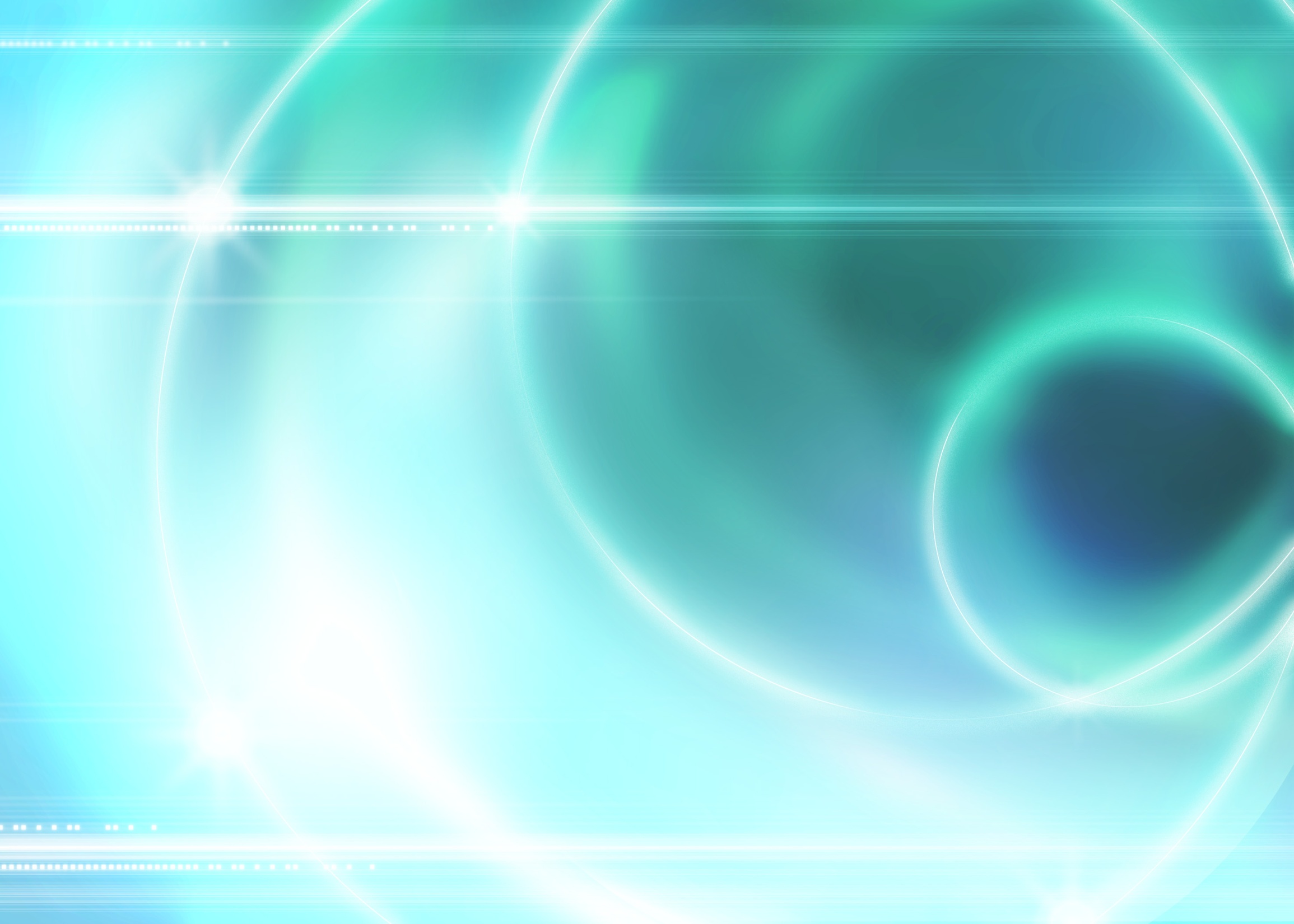 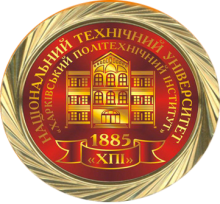 Метою спеціальності "Менеджмент в організації" є підготовка управлінців - керівників, реалізації процесу бізнес-ідеї.
     Випускникам програми видається диплом  державного зразка. 
                                                          Випускники програми можуть                   			            продовжити навчання в аспірантурі.
                                                          Основними видами професійної         		                          діяльності випускників є:
			              - організаційно-управлінська;
                                                         - виробничо-економічна;
                                                         - планово-економічна;                   				              - соціальноуправлінська;
                                                         - маркетингова;
                                                         - зовнішньоекономічна;
                                                         - аналітична;
                                                         - підприємницька.
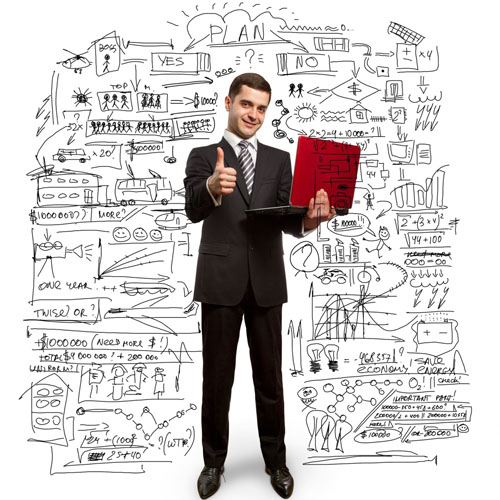 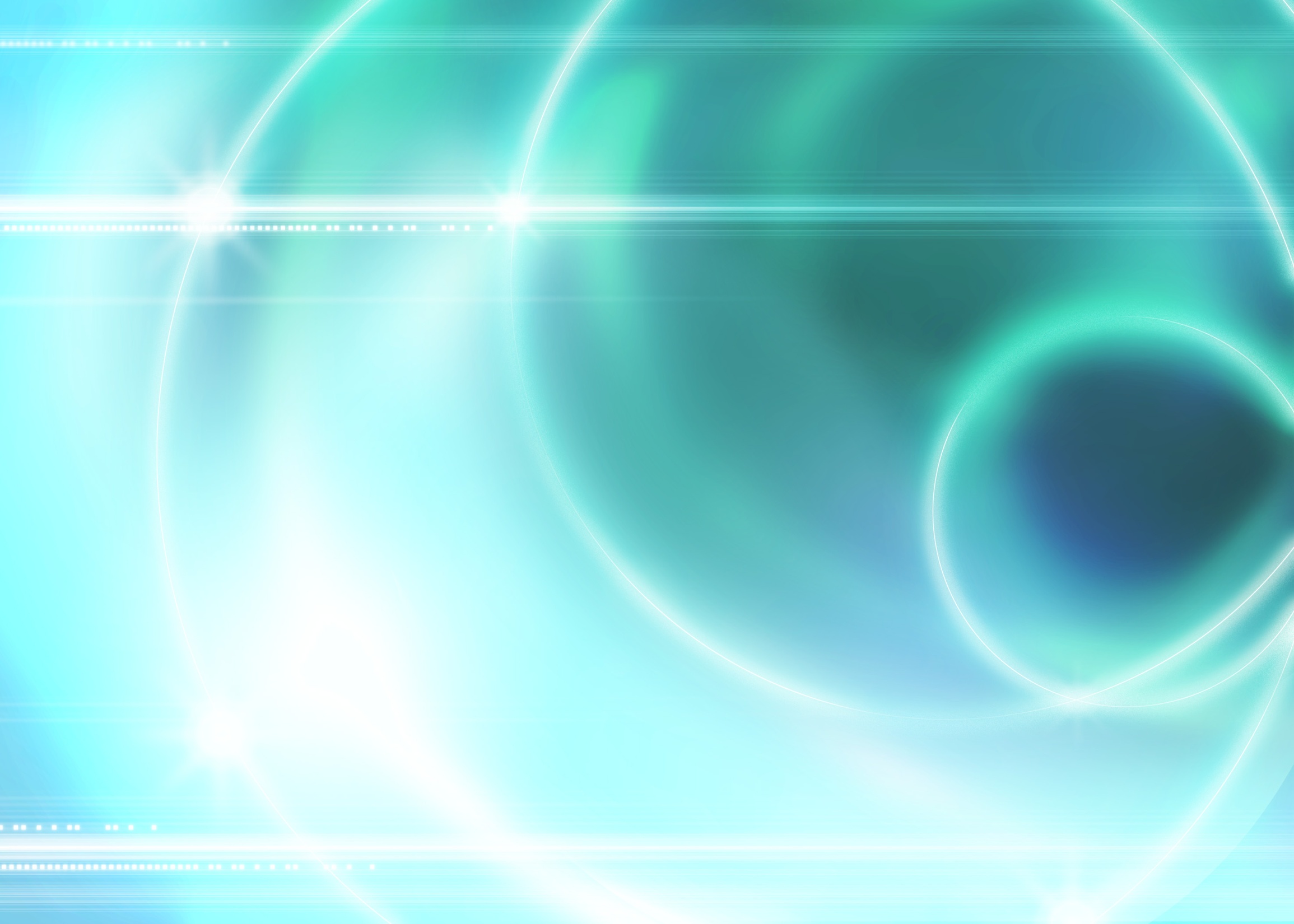 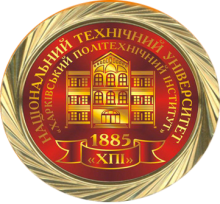 Об'єкти професійної діяльності випускників: державні і муніципальні підприємства,установи і організації, акціонерні товариства, приватні фірми усіх форм власності, сфера управління і бізнесу.
    Займані посади: керівники усіх ланок і структурних підрозділів державних, муніципальних і приватних підприємств, керівники інноваційних фірм.
    Попит на цю спеціальність обумовлений розвитком економіки і зростанням кількості підприємств 
на ринку, оскільки будь-яка фірма, 
підприємство, організація потребують 
найрізноманітніших форм управління : 
процесами, людьми, ресурсами.
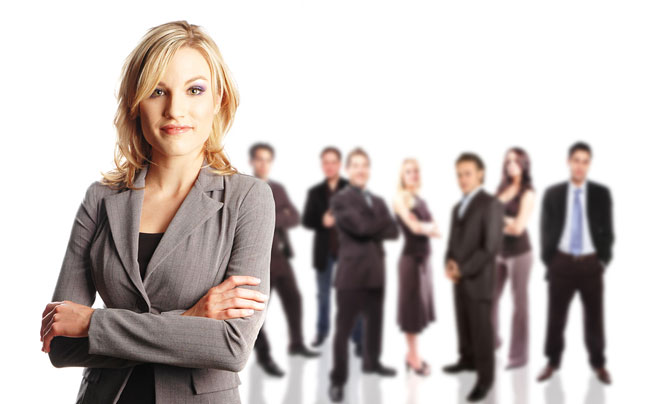 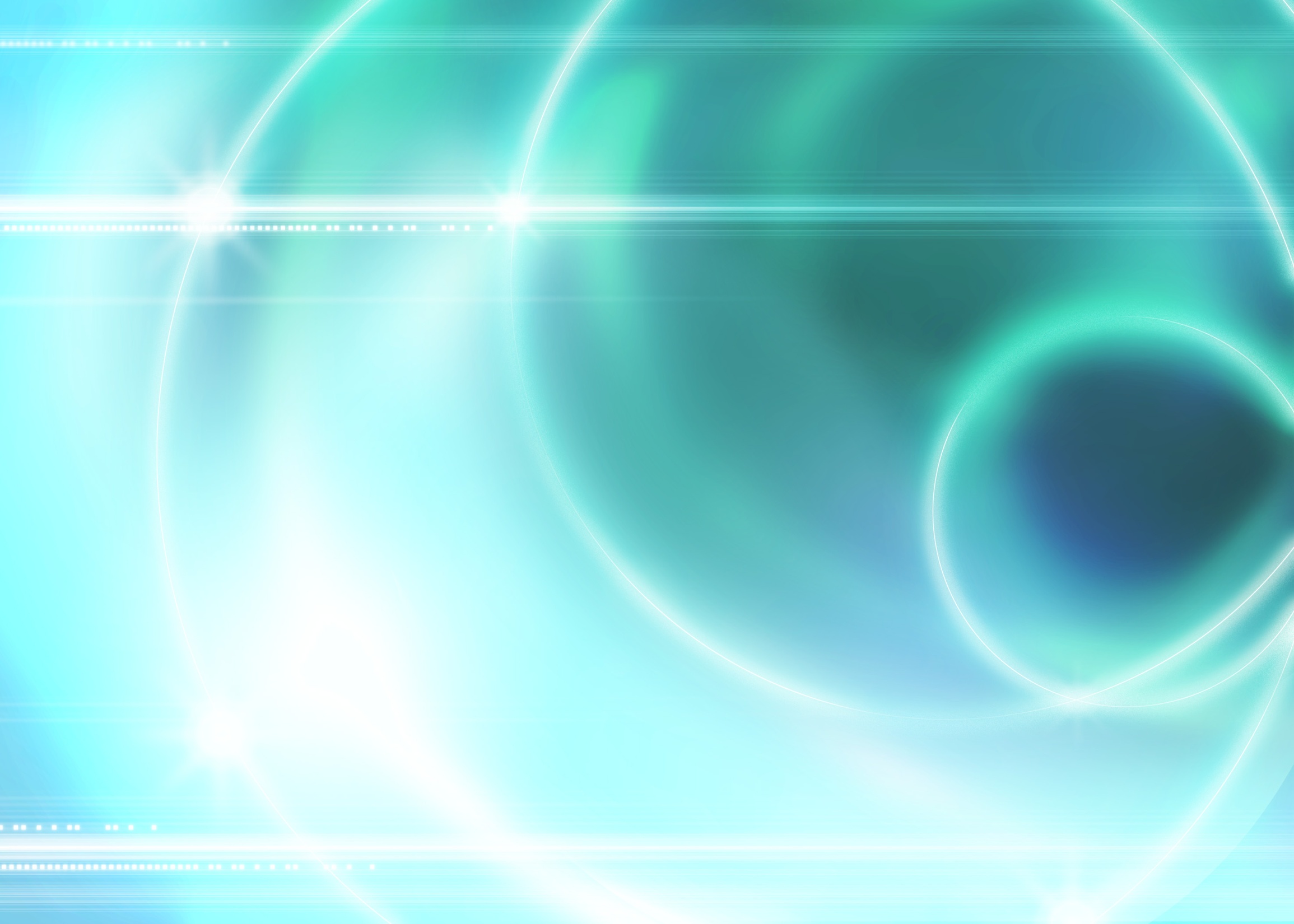 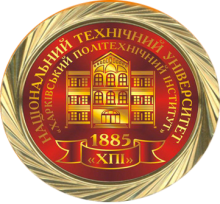 Якщо Ваше покликання - управління,Ви активні, і хочете досягти в житті багато чого, прагнете отримати престижну і перспективну спеціальність – 
ми чекаємо Вас!
Кафедра менеджменту інноваційного підприємництва та міжнародних економічних відносин.
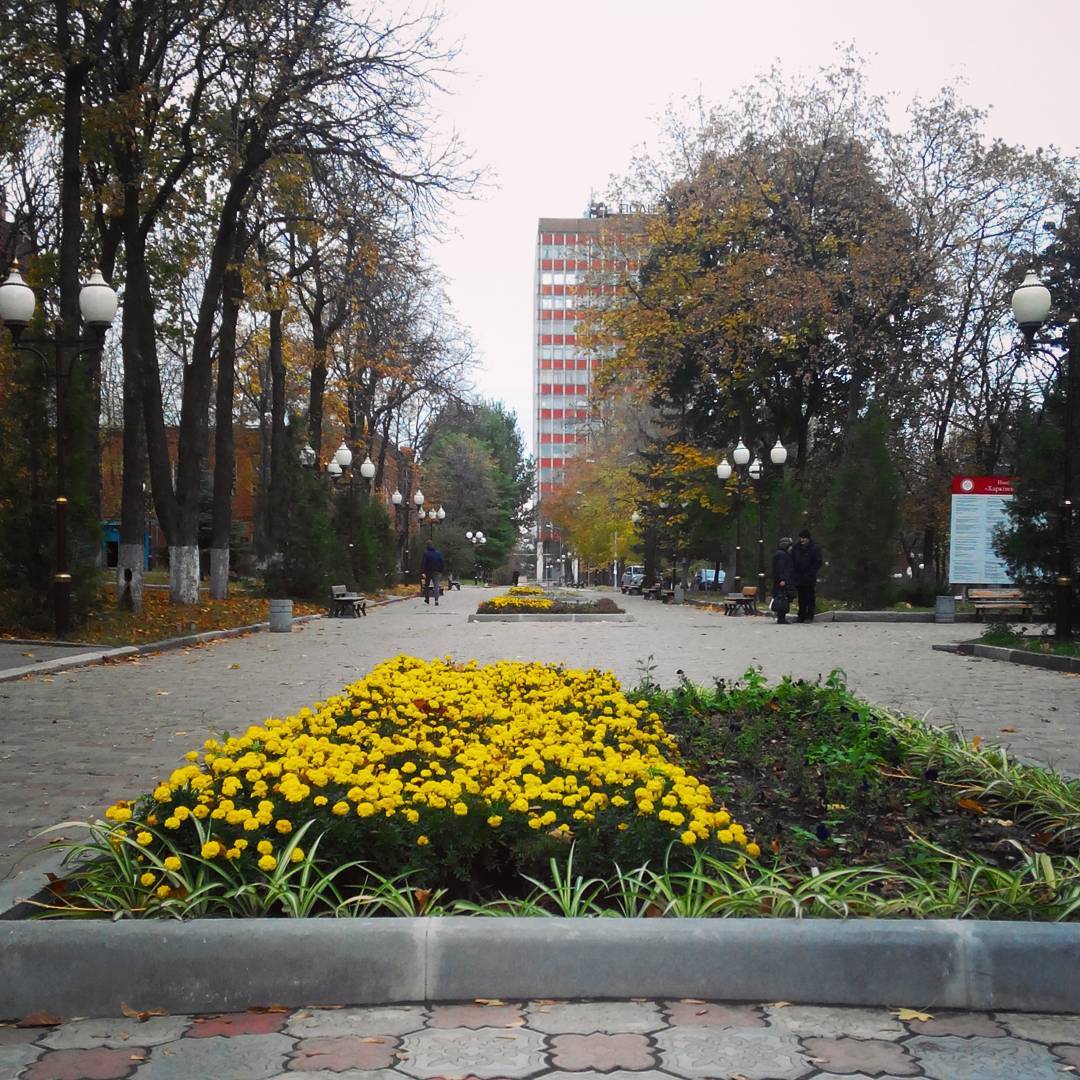 Наша адреса: НТУ «ХПІ», корпус У-1, 10-й поверх, к. 1001, вул. Кирпичова, 2, Харків, Україна, 61002. 
Телефон: (057) 707-68-53. (057) 707-62-53